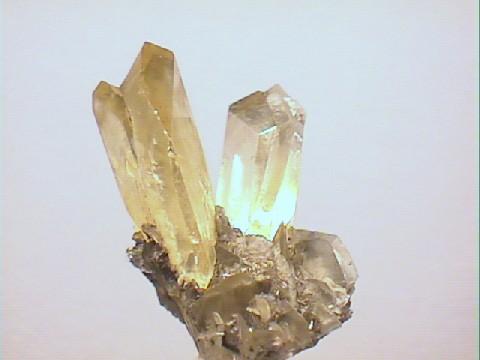 MENA 1000; Materialer, energi og nanoteknologi - Kap. 7Struktur og defekter
Struktur
	Krystallinske og amorfe stoffer
	Enhetscellen
	Kulepakking og hulrom
	Plan og retninger	
	Strukturbestemmelse
Defekter
	Punktdefekter
	Transport
	Dislokasjoner
	Korngrenser
	Overflater
Truls Norby/Anette Gunnæs

Universitetet i Oslo
FERMiO, Forskningsparken
Gaustadalleen 21
N-0349 Oslo
1
MENA 1000 – Materialer, energi og nanoteknologi
Figur: http://webelements.com
Krystallinske            –             amorfe        materialer
Ordnet struktur
Uordnet struktur
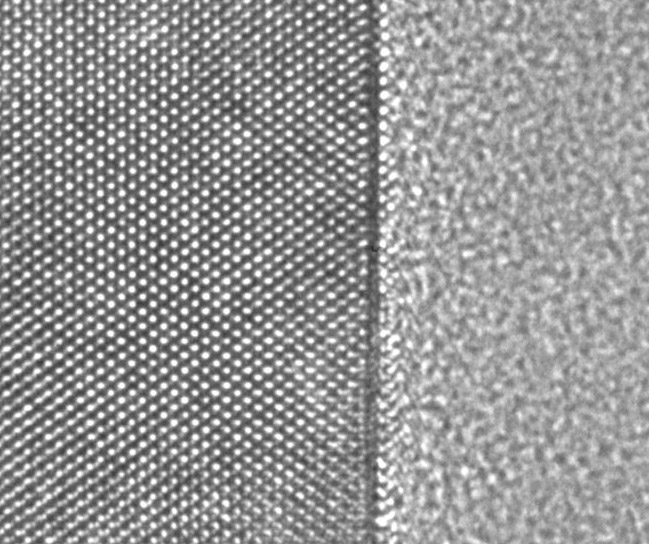 Eksempler:

Ioniske-materialer/ Keramer
Halvledere
Metaller
osv.
Eksempler:

Glass
Plast
Papir
Tre
osv.
Krystaller har en periodisk indre struktur
2
MENA 1000 – Materialer, energi og nanoteknologi
Enhetscellen: Den minste repetisjonsenheten
1                                2                                3
Hva er enhetscellen i eksemplene over?
3
MENA 1000 – Materialer, energi og nanoteknologi
Enhetscellen: Den minste repetisjonsenheten
1                                2                                3
4
MENA 1000 – Materialer, energi og nanoteknologi
Enhetscellen: Den minste repetisjonsenheten
1                                2                                3
5
MENA 1000 – Materialer, energi og nanoteknologi
Enhetscellen: Den minste repetisjonsenheten
1                                2                                3
6
MENA 1000 – Materialer, energi og nanoteknologi
Enhetscellen: Den minste repetisjonsenheten
1                                2                                3
Valgfritt origo
7
MENA 1000 – Materialer, energi og nanoteknologi
Enhetscellen: Den minste repetisjonsenheten
1                                2                                3
Valgfritt origo
8
MENA 1000 – Materialer, energi og nanoteknologi
Enhetscellen: Den minste repetisjonsenheten
1                                2                                3
Valgfritt origo
9
MENA 1000 – Materialer, energi og nanoteknologi
z
c
α
β
y
b
γ
a
x
Enhetscellen
- Definert ved tre ikke planære vektorer: 
	a, b og c

 -Hele krystallgitteret kan genereres ved translasjon langs disse vektorene.

-Enhetscellen kan også beskrives av lengden til vektorene a,b og c samt vinklene mellom dem alfa, beta, gamma.

-Et gitterpunkt erstatter ett eller flere atomer 

-Gruppe: atomer assosiert med et gitterpunkt
10
MENA 1000 – Materialer, energi og nanoteknologi
gitter         gruppe     enhetscelle
Atomer som sitter på hjørner, sideflater og kanter 
deles med andre tilstøtende enhetsceller
11
MENA 1000 – Materialer, energi og nanoteknologi
Klassifisering av krystallstrukturer
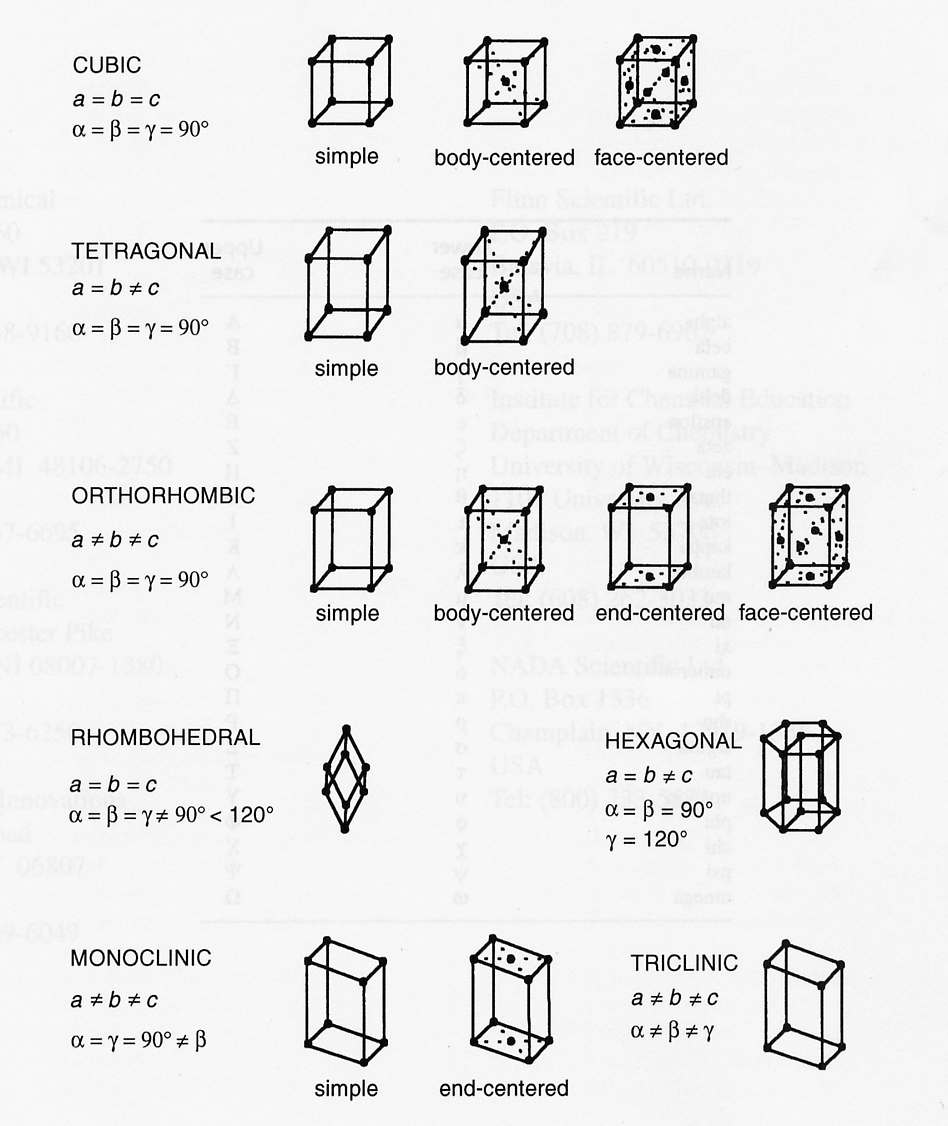 7 aksesystem (koordinatsystemer)

14 bravais-gittere
	-translatorisk periodisitet
 
7 krystallsystem
	-basert på symmetri

32 punktgrupper
 	- basert på symmetri om et punkt
230 romgrupper
	-basert på symmetri +translasjon

Hermann og Mauguin symboler:
		P (primitiv), 
		F (flatesentrert),
 		I (romsentrert),  
		A, B, C (sidesentrert) 
		R (rombohedral)
12
Figur: M.A. White: Properties of Materials
MENA 1000 – Materialer, energi og nanoteknologi
Z
Z
Z
Y
Y
Y
X
X
X
Posisjoner, retninger og plan
Posisjonsvektor:

[uvw], eks [110], [½½½]



Retninger:
[uvw] en bestemt retning
<uvw> alle ekvivalente retninger


Plan:
(hkl) et enkelt sett med plan
{hkl}  ekvivalente plan
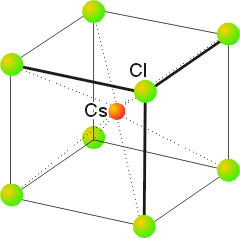 (001)
(110)
(111)
(010)
(100)
13
MENA 1000 – Materialer, energi og nanoteknologi
z
c/l
b/k
a/h
0
y
x
Resiproke vektorer, planavstander
Normalen til et plan i resiprokt rom angis ved vektoren:









Planavstanden til planet {hkl} er gitt ved:
Resiprokt gitter er definert ved vektorene :






Reell avstand mellom plan {hkl} i kubisk krystall med gitterparameter a:
14
MENA 1000 – Materialer, energi og nanoteknologi
Atomet betraktet som en kule
I struktursammenheng kan metallatomer og ioner ofte betraktes som kuler

Lavest gitterenergi ofte ved tetteste pakking av atomene/kulene  
Metaller: Deling av elektroner
Ioniske stoffer: Elektrostatisk tiltrekning

To måter å få tettest pakking av kuler med lik radius: 
ABABABABA…. (figur a)
 
ABCABCAB…… (figur b)
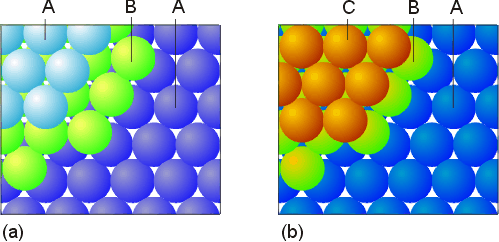 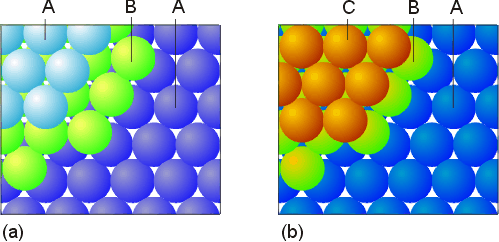 15
MENA 1000 – Materialer, energi og nanoteknologi
Figur: Shriver and Atkins: Inorganic Chemistry
Tetteste kulepakking
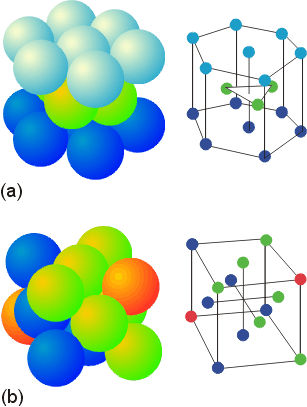 ABABAB
heksagonal tettpakket
hexagonal close-packed (hcp)





ABCABC
heksagonalt utgangspunkt
men hvis den dreies 45° får vi:
flatesentrert kubisk struktur
face centered cubic (fcc)


Både hcp og fcc representerer tetteste mulige pakking av kuler
16
MENA 1000 – Materialer, energi og nanoteknologi
Figur: Shriver and Atkins: Inorganic Chemistry
Andre, mindre tette kulepakkinger
Romsentrert kubisk
Body centered cubic (bcc)





Enkel (simpel) kubisk
Simple cubic (sc)



Lavere tetthet
Typisk for høyere temperaturer
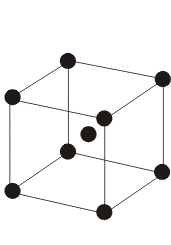 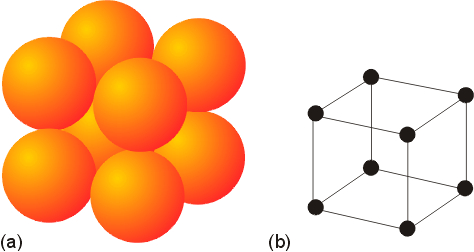 17
MENA 1000 – Materialer, energi og nanoteknologi
Figur: Shriver and Atkins: Inorganic Chemistry
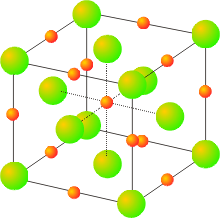 Hulrom i tetteste kulepakkinger
Oktaederhull
Relativt store
4 pr. enhetscelle
1 pr. atom i enhetscellen



Tetraederhull
relativt små
8 pr. enhetscelle
2 per atom i enhetscellen
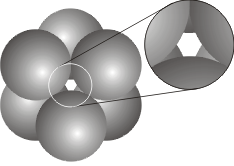 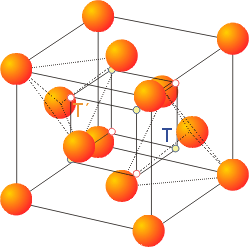 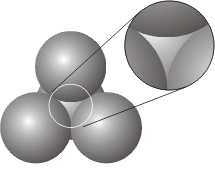 18
MENA 1000 – Materialer, energi og nanoteknologi
Figurer: Shriver and Atkins: Inorganic Chemistry
Strukturer for ioniske stoffer
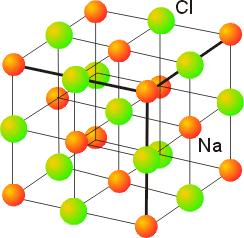 To eksempler: 

NaCl-strukturen
tettpakket (fcc)
6-koordinasjon





CsCl-strukturen
Mindre tettpakket
8-koordinasjon
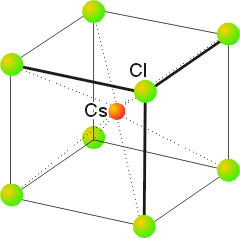 19
MENA 1000 – Materialer, energi og nanoteknologi
Figurer: Shriver and Atkins: Inorganic Chemistry
Perovskittstrukturen; ABX3
Tettpakking av AX3
B i oktaederhull i X-gitteret

Ionisk binding av A mot X
Mer kovalent binding av B mot X

Svært tolerant
CaTiO3 (perovskitt)
SrFeO2.5
La0.67TiO3 eller La2/3TiO3
  WO3
Y1/3Ba2/3CuO3-x
YBa2Cu3O9-y
YBa2Cu3O7
Rik variasjon i egenskaper
X
A
B
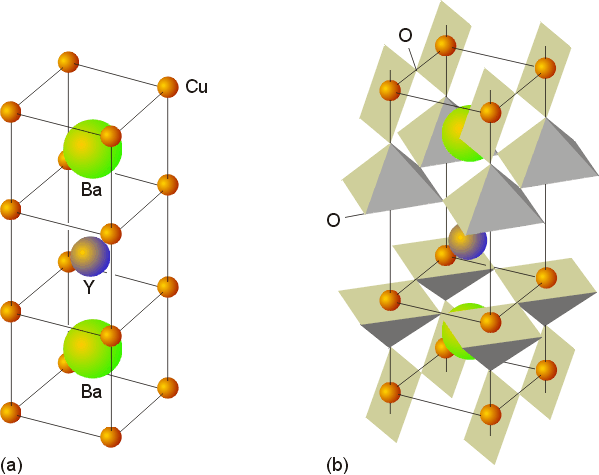 20
MENA 1000 – Materialer, energi og nanoteknologi
Figurer: Shriver and Atkins: Inorganic Chemistry
Bestemmelse av atomstrukturer: Mikroskopi
Avbildning av atomstrukturen

Transmisjonselektronmikroskopi
λ=0,00251 nm ved 200 kV akselerasjon

Høyoppløsningsavbildning
Scanning-TEM


Sveipprobemikroskopi (SPM)
Spiss (med et eller flere atomer)
 sveipes over overflaten. 

Scanning tunneling microscopy (STM)
Atomic force microscopy (AFM)
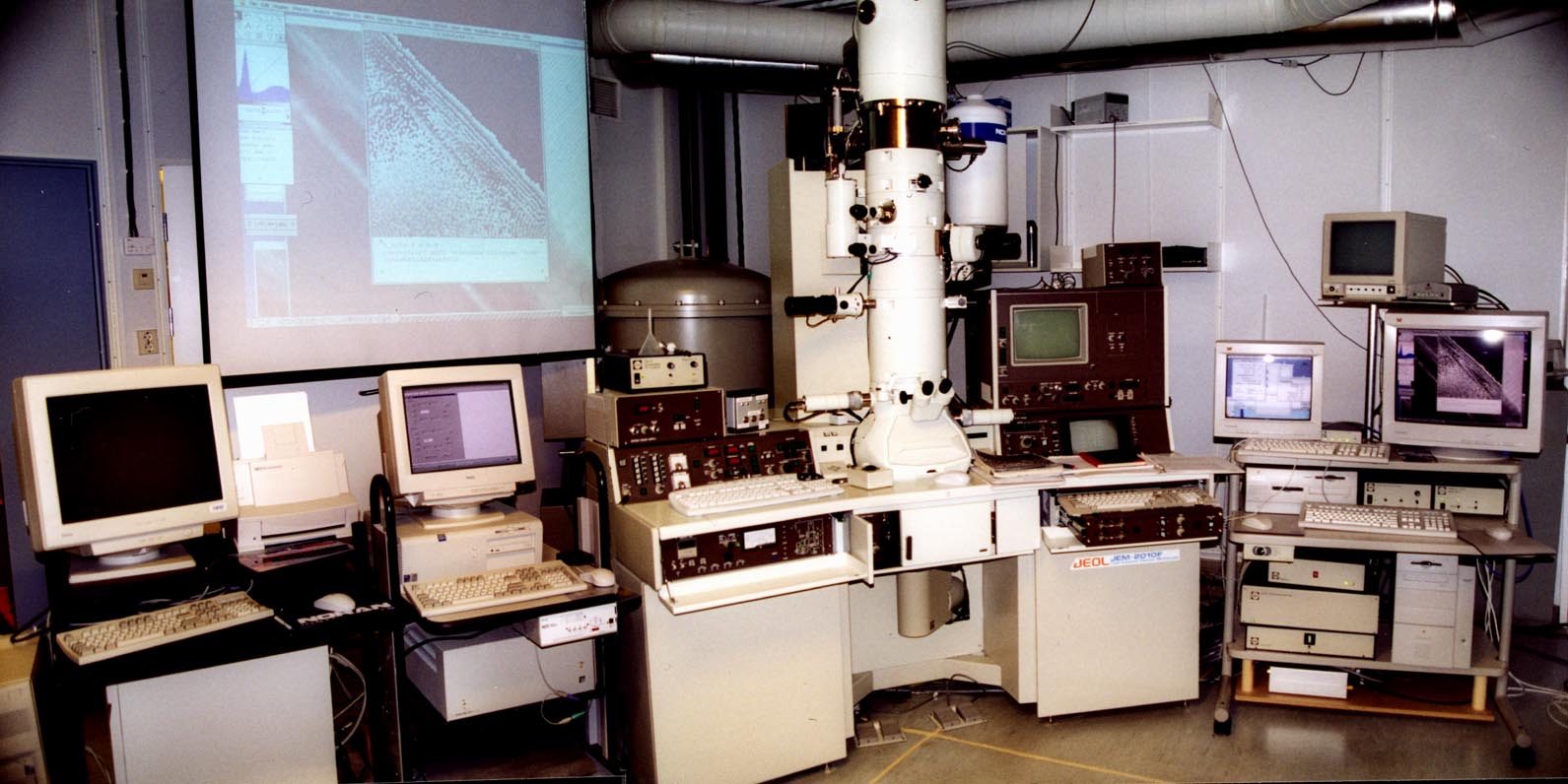 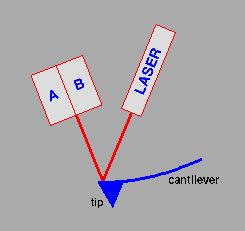 http://spm.phy.bris.ac.uk/techniques/AFM/
21
MENA 1000 – Materialer, energi og nanoteknologi
Bestemmelse av strukturer: Mikroskopi
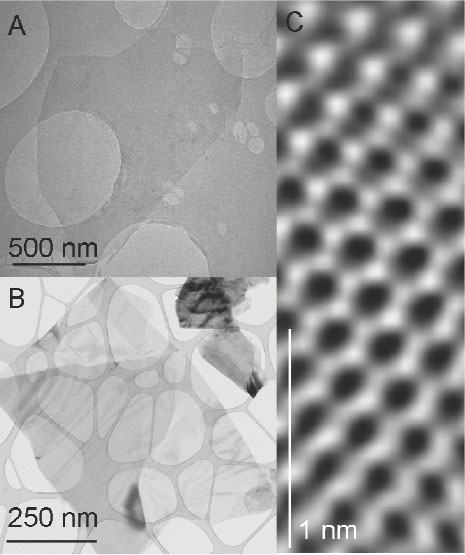 Grafen
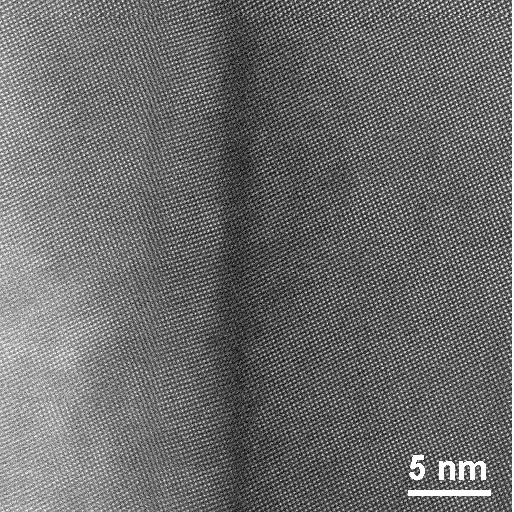 LaNbO4
(forsidebildet i MENA1000-
kompendiet 2011)
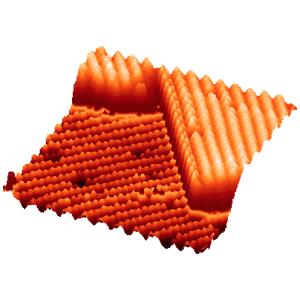 Si
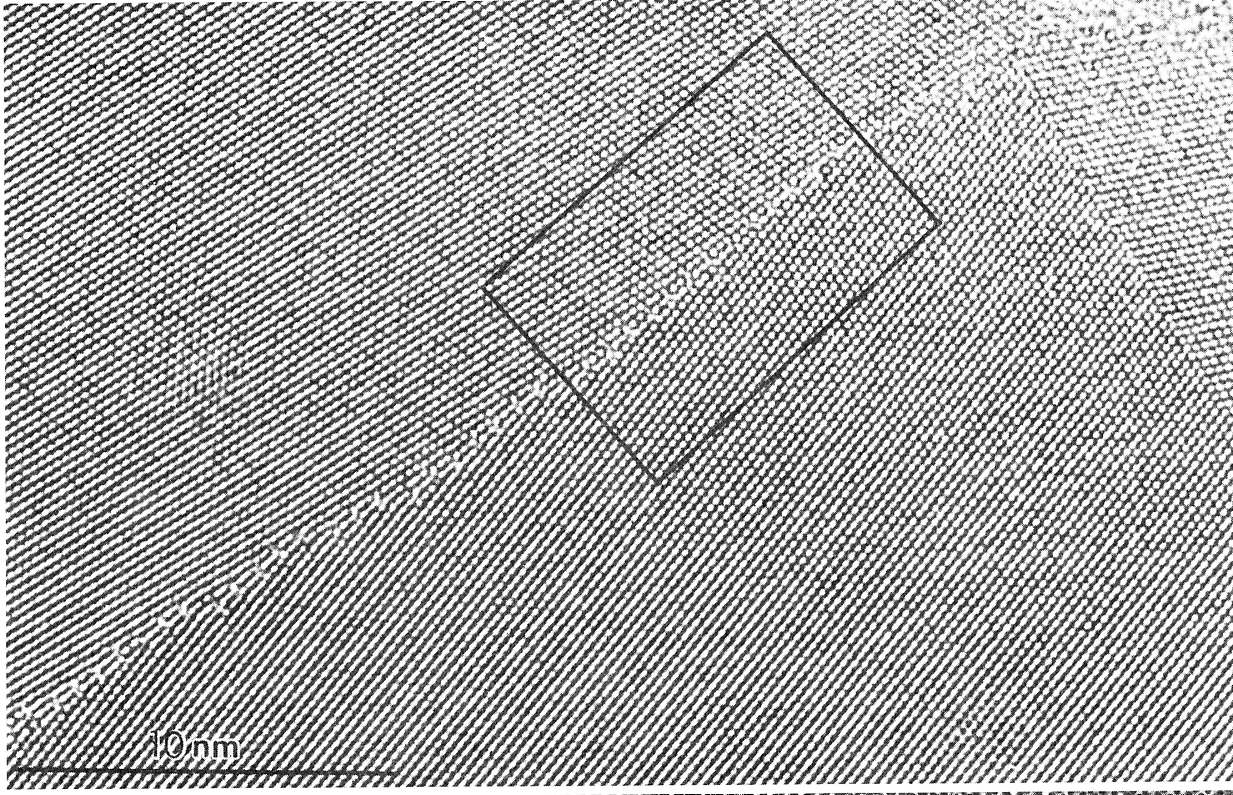 Al
Figurer: Williams and Carter: Transmission Electron Microscopy III; D. Kepaptsoglou, UiO; Omicron NanoTechnology Gmbh; spie.org.
22
MENA 1000 – Materialer, energi og nanoteknologi
Bestemmelse av struktur: diffraksjon
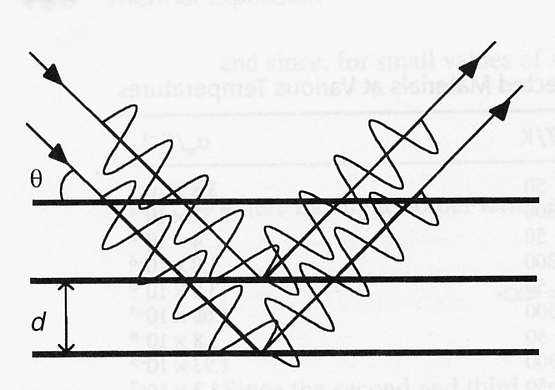 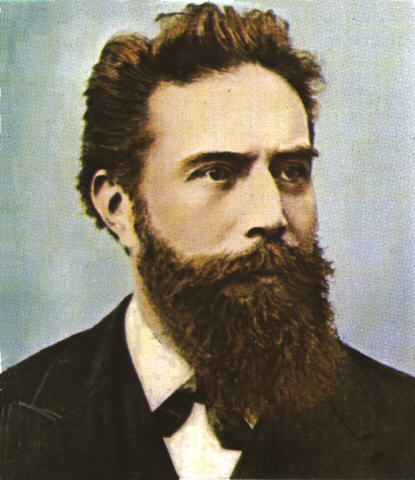 Braggs lov:     nλ = 2d sinθ	Konstruktiv interferens
Røntgendiffraksjon (XRD)
Liten spredning fra lette atomer (eks. O)

Nøytrondiffraksjon (ND)
God spredning fra lette atomer

Elektrondiffraksjon (ED)
100-1000 ganger sterkere interaksjon enn XRD. Spredning fra både lette og tyngre atomer.
Röntgen
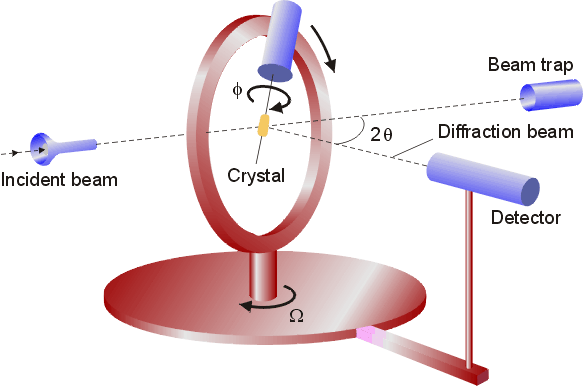 Figurer: M.A. White: properties of Materials, Shriver and Atkins: Inorganic Chemistry
23
MENA 1000 – Materialer, energi og nanoteknologi
Parallell innkommende elektronstråle
Prøven
Objektivlinsa
Diffraksjonsplanet
(Bakre fokalplan)
Bildeplanet
Diffraksjon og avbildning i TEM
Si
3,8 Å
1,1 nm
24
MENA 1000 – Materialer, energi og nanoteknologi
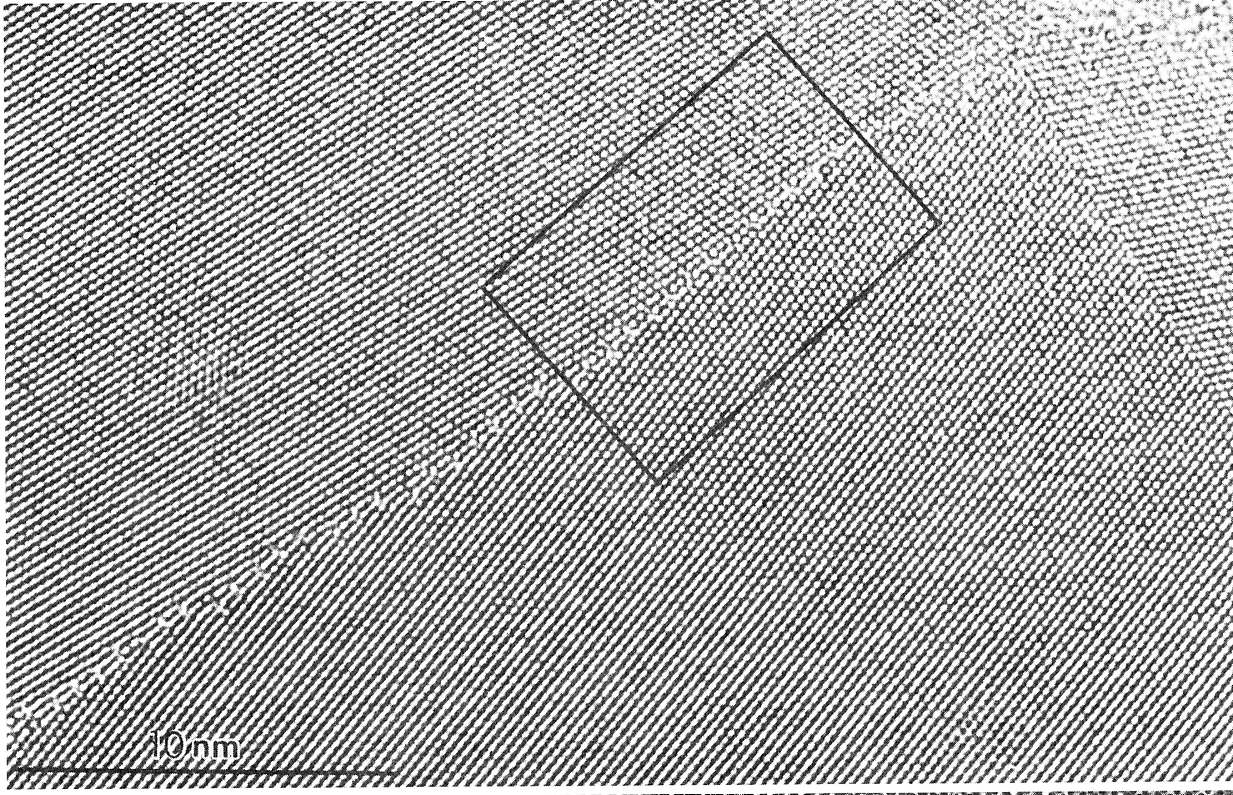 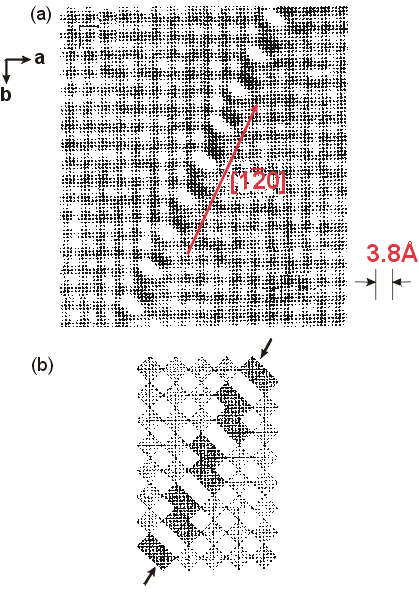 Defekter
Viktige for egenskaper
Diffusjon
Ledningsevne
Optiske egenskaper
etc.

Ønskede eller uønskede

Termodynamisk stabile ved T>0 K fordi de representerer uorden (entropi)

Nulldimensjonale
Punktdefekter, Klasedefekter
Éndimensjonale
Dislokasjoner, defektlinjer
Todimensjonale
Defektplan, korngrenser
Tredimensjonale
Utfellinger
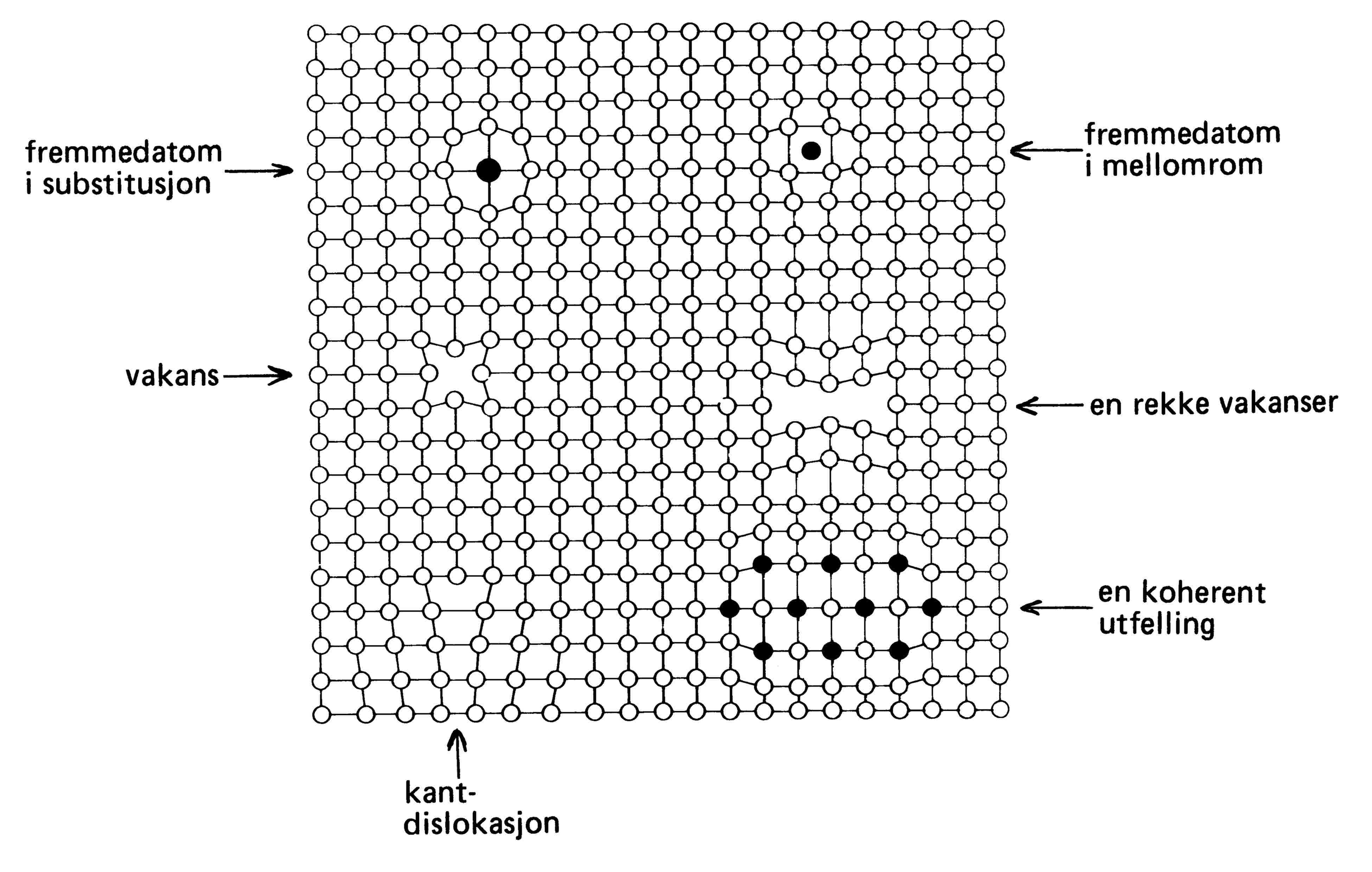 25
MENA 1000 – Materialer, energi og nanoteknologi
Figur:A. Almar-Næss: Metalliske materialer
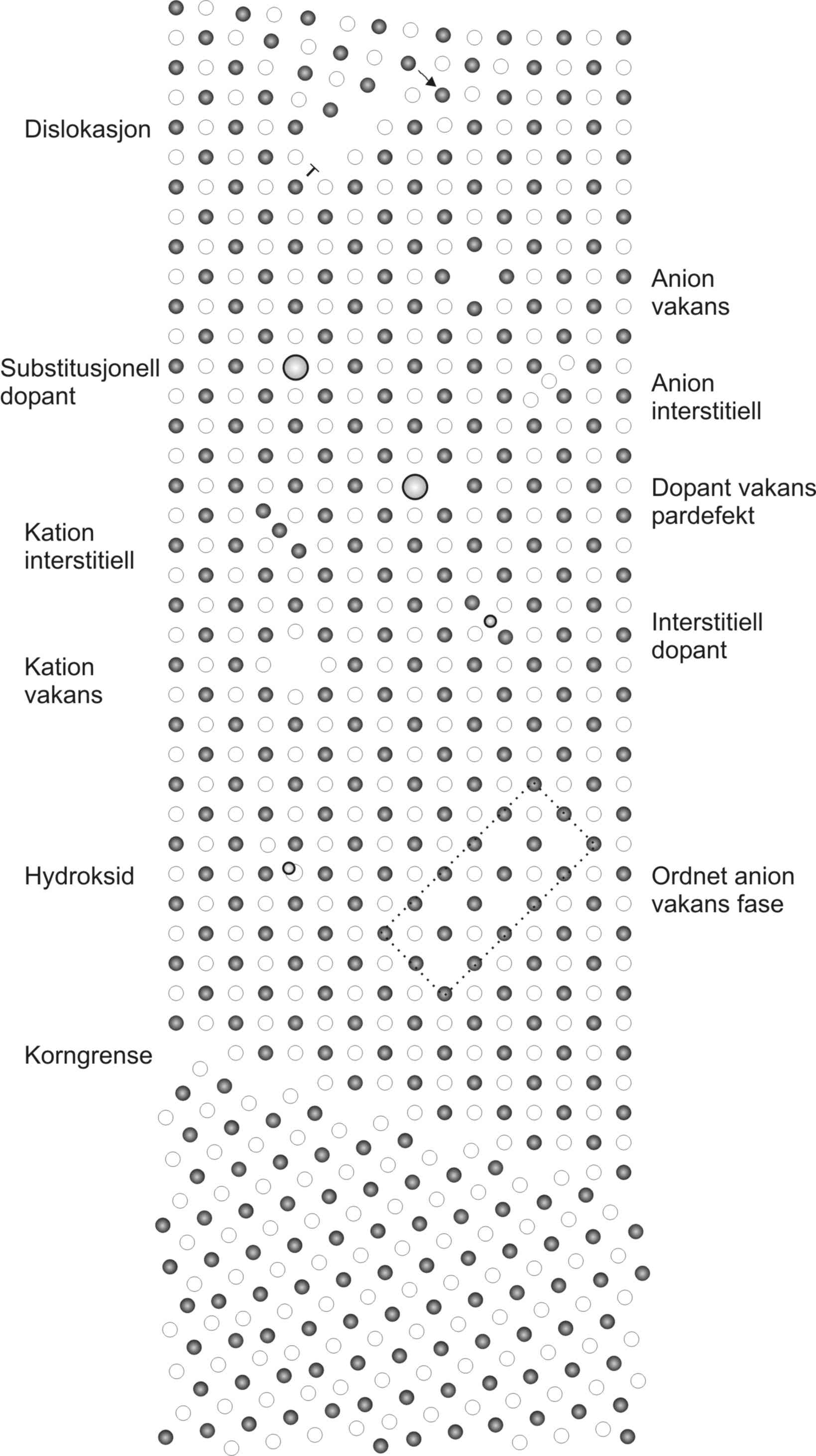 Defekter i et ionisk materiale; ladede defekter
Defekter på kation- og aniongitter

Elektriske ladninger på defektene

Eksempel: Kation- og anionvakans i MX (NaCl, MgO, etc.):
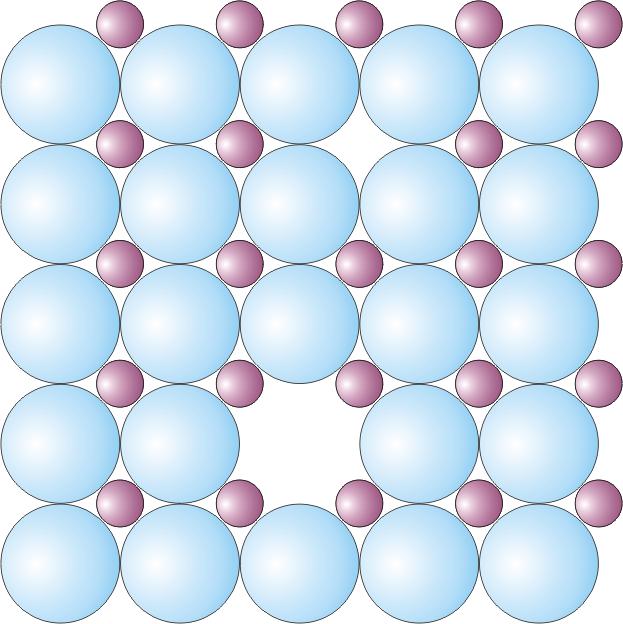 26
MENA 1000 – Materialer, energi og nanoteknologi
Null-dimensjonale defekter; notasjon
Punktdefekter
Vakanser
Interstitielle
Substitusjon
Elektroniske defekter
Delokaliserte 
elektroner
hull
Valensdefekter
Fangede elektroner/hull
Klasedefekter
Assosierte punktdefekter
Kröger-Vink-notasjon



A = kjemisk species 
   eller v (vakans)
s = gitterplass
	     eller i (interstitiell)
c = Ladning
Effektiv ladning = Reell ladning minus ladning i perfekt gitter
Notasjon for effektiv ladning:
	•	positiv
	/	negativ
	x	nøytral
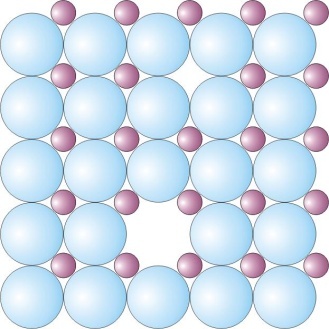 27
MENA 1000 – Materialer, energi og nanoteknologi
[Speaker Notes: Fortsetter å bruke eksempelet med vakansene for å illustrere grafisk det med hva og hvor.]
Punktdefekter i metaller, eks. nikkel
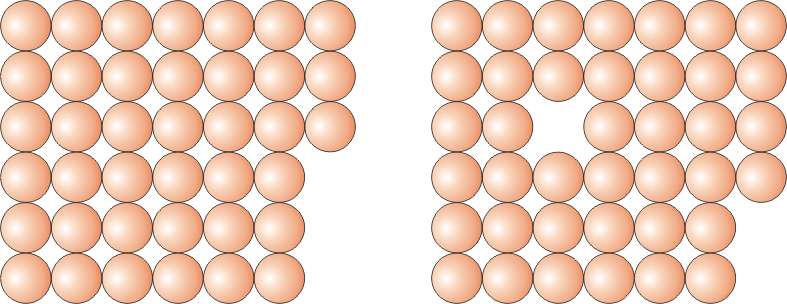 Vakanser




Interstitielle




Vakanser og interstitielle (Frenkel-defekt-par)
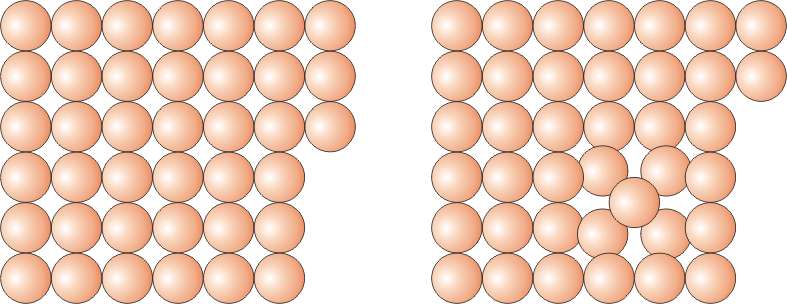 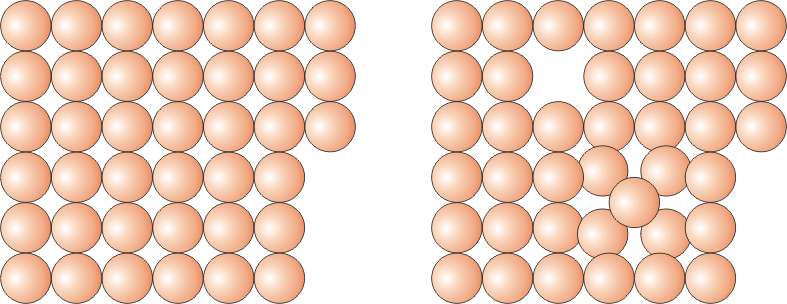 28
MENA 1000 – Materialer, energi og nanoteknologi
Defekter i en halvleder; intrinsikk ionisasjon
Eksitasjon av elektroner fra valens- til ledningsbåndet:



		eller
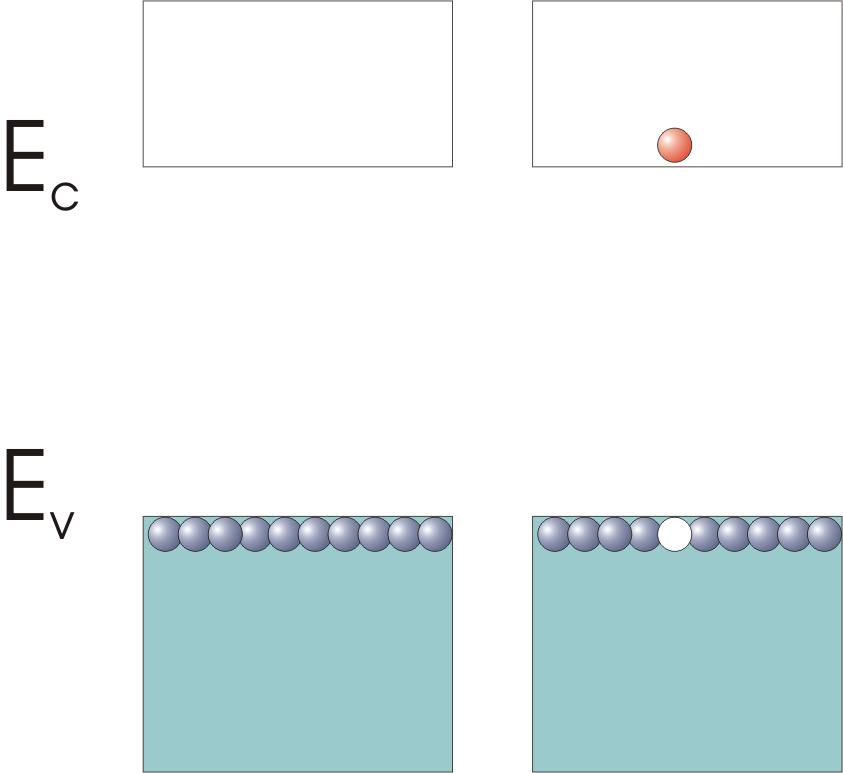 29
MENA 1000 – Materialer, energi og nanoteknologi
Defekter i en halvleder; doping
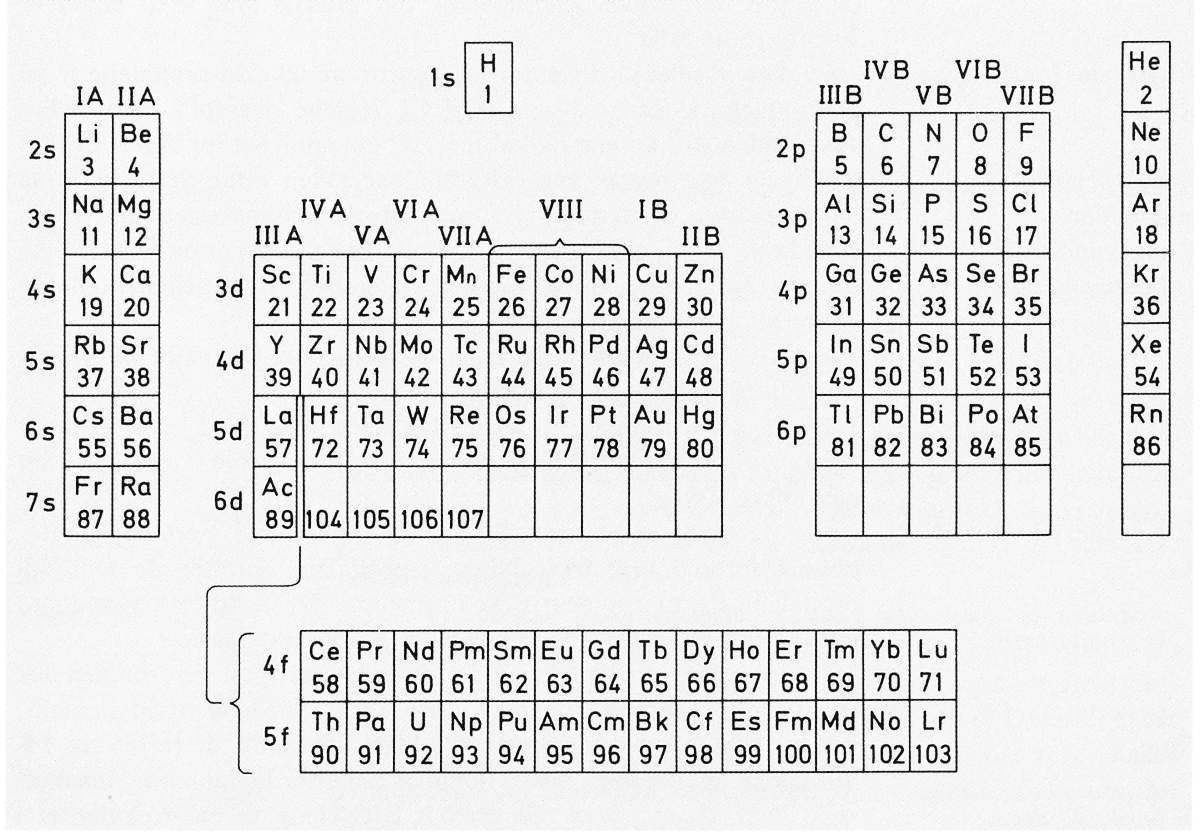 Eksempel: Silisium (Si)
Valensbåndet i Si består av 3s og 3p-tilstander og er fullt (vha. kovalent binding).

Fosfor (P) har ett valenselektron mer enn Si og danner en donortilstand, som lett eksiteres: 


Materialet blir en elektronleder (n-leder).
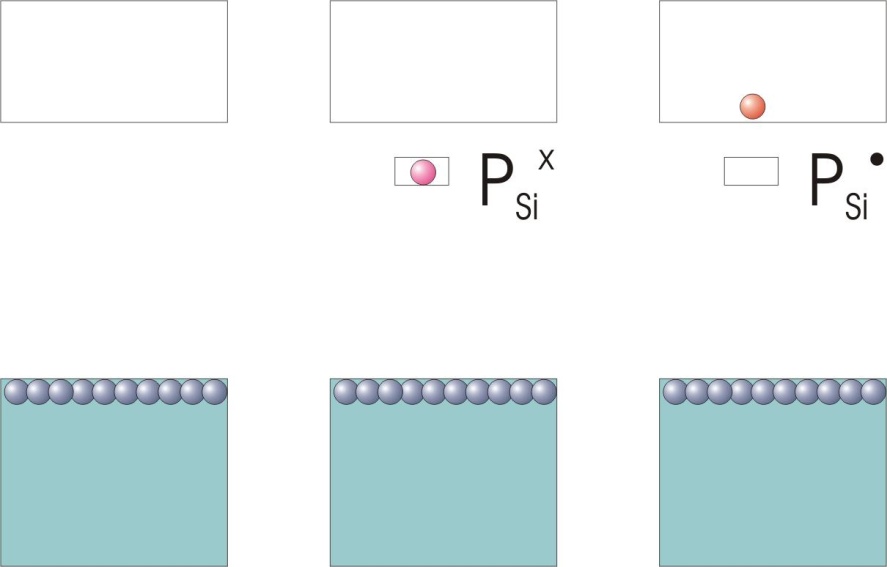 30
MENA 1000 – Materialer, energi og nanoteknologi
Defekter i en halvleder; doping
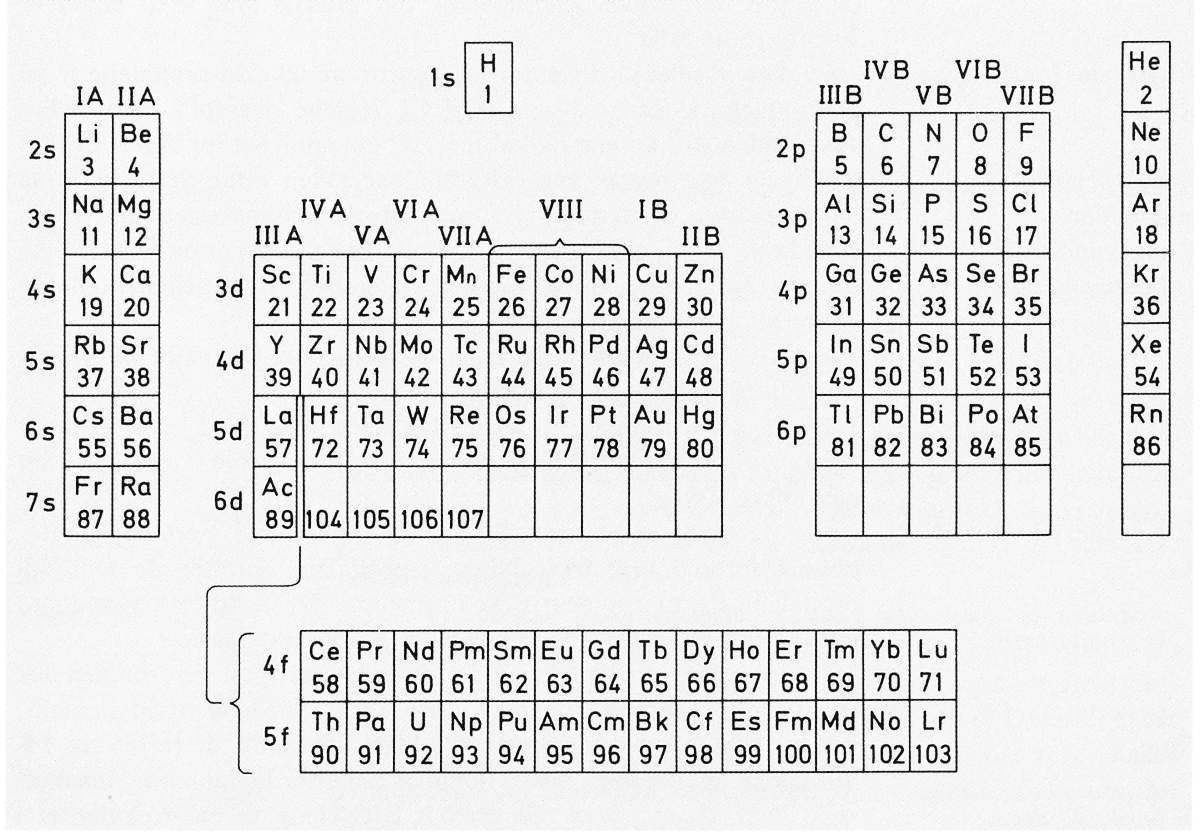 Eksempel: Silisium (Si)
Valensbåndet i Si består av 3s og 3p-tilstander og er fullt (vha. kovalent binding).

Bor (B) har ett valenselektron mindre enn Si og danner en akseptortilstand:


Materialet blir en hull-leder (p-leder)
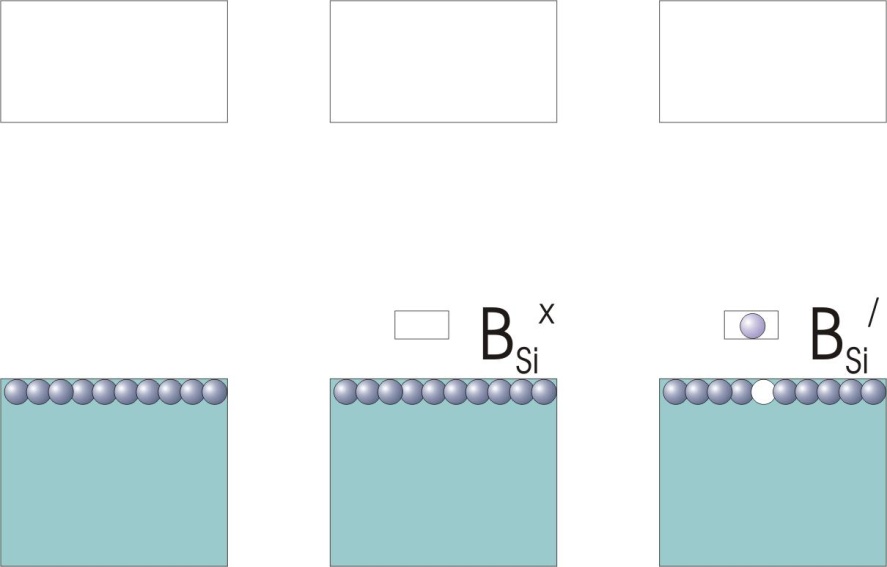 31
MENA 1000 – Materialer, energi og nanoteknologi
Defekter i ionisk stoff; eksempel NiO; intern uorden
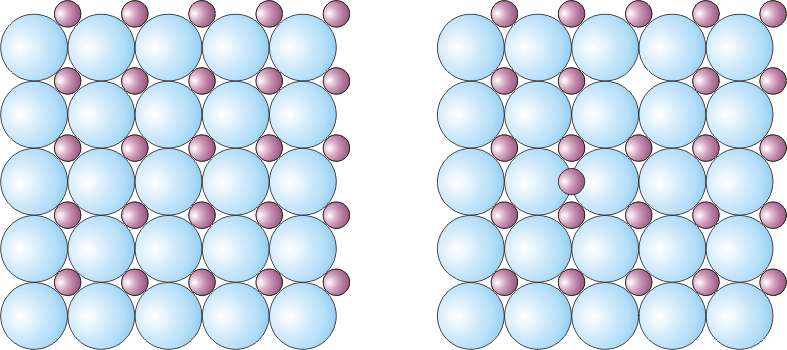 Frenkel-defekt-par:



Schottky-defekt-par:






3 regler for defektkjemiske reaksjonsligninger:
Massebalanse
Ladningsbalanse
Gitterplassforhold
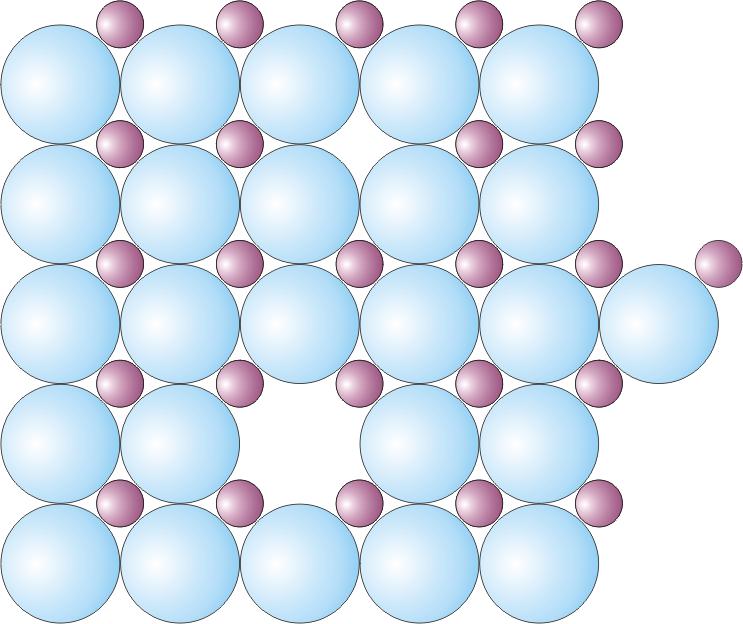 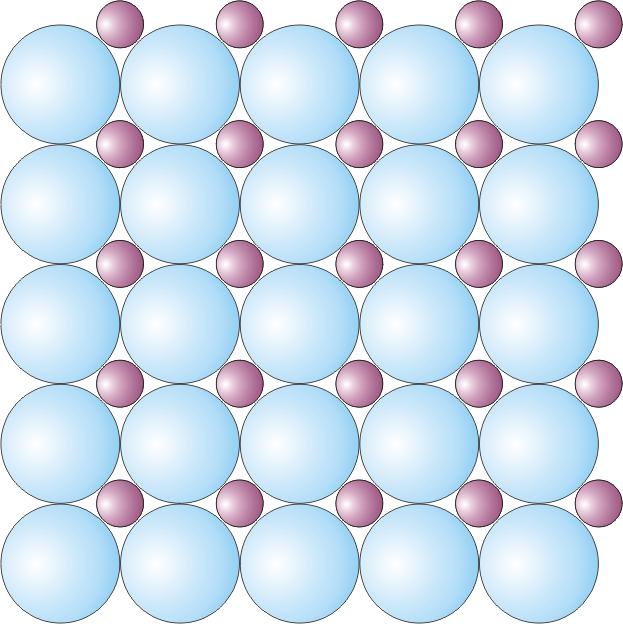 32
MENA 1000 – Materialer, energi og nanoteknologi
Reaksjoner som danner ikke-støkiometri; Eksempler: oksygen-underskudd i ZnO og ZrO2
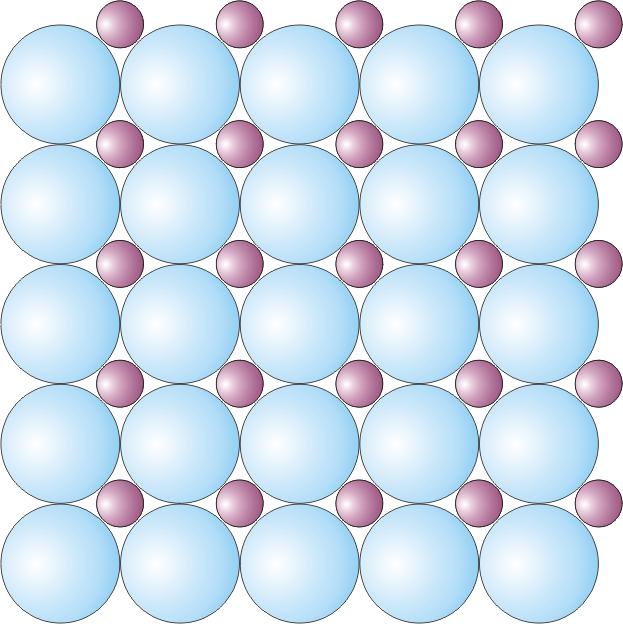 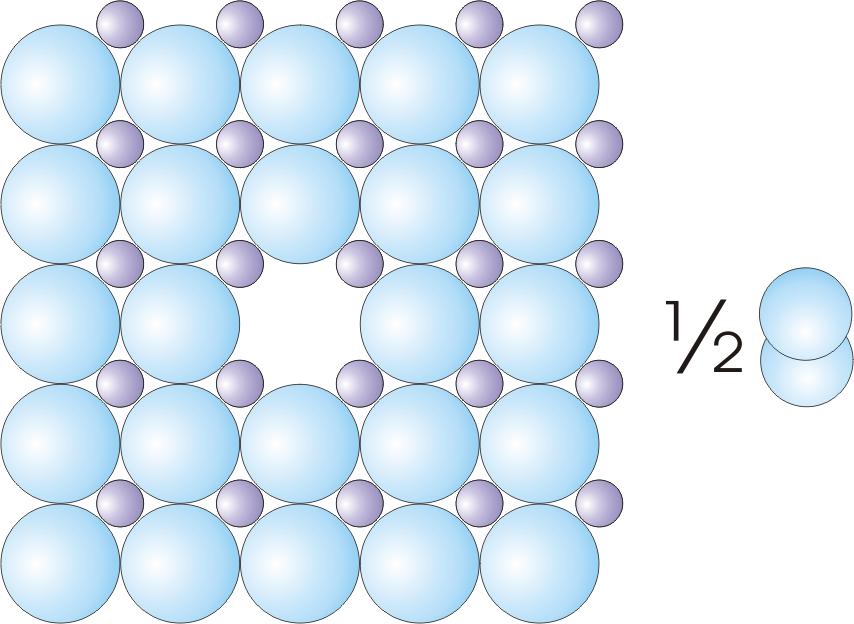 Tre grunnstoffer som er lett å forveksle; Lær forskjellen på Sr og Zn og Zr  :
SrO strontiumoksid (gr. 2)
ZnO sinkoksid (gr. 12)
ZrO2 zirkoniumdioksid (gr. 4)
Oksygen-vakanser er  donorer:
Kjemisk reaksjon :
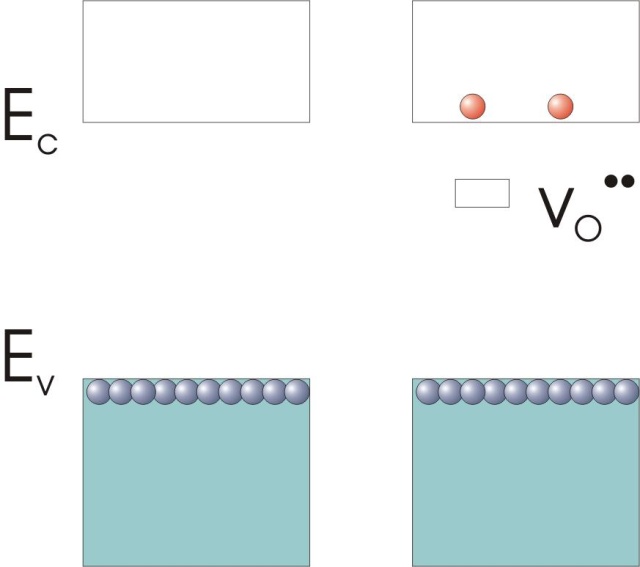 Defektkjemisk reaksjon :
Eksempelet i boka:
33
MENA 1000 – Materialer, energi og nanoteknologi
Eksempel på doping: ZrO2-y dopet substitusjonelt med Y2O3
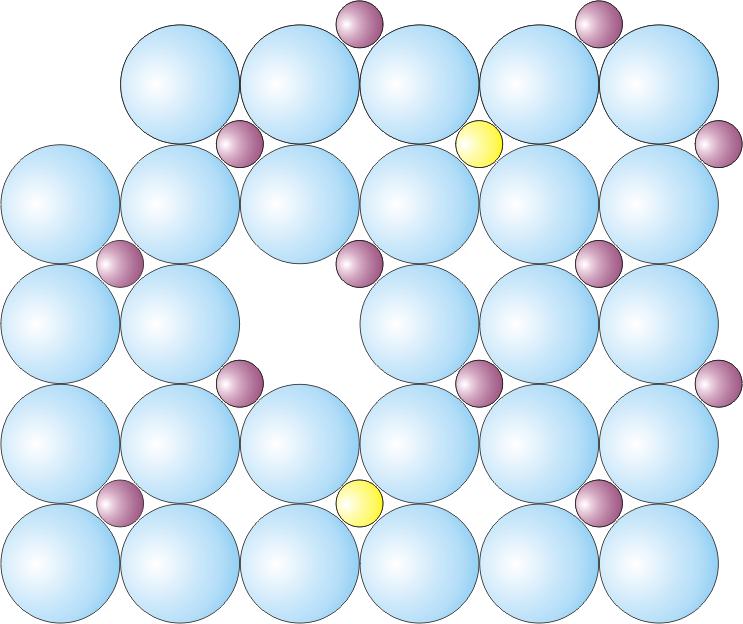 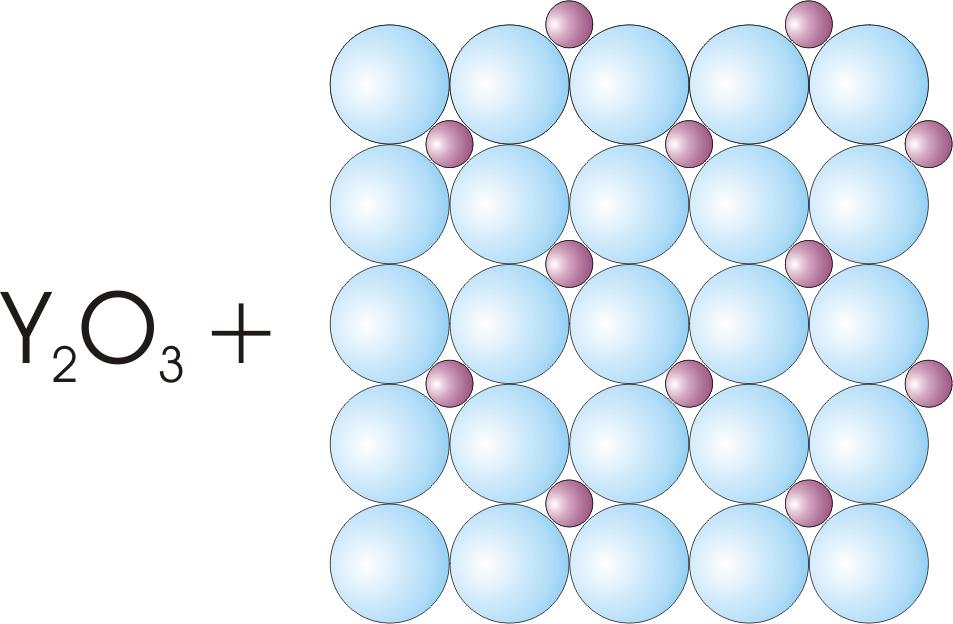 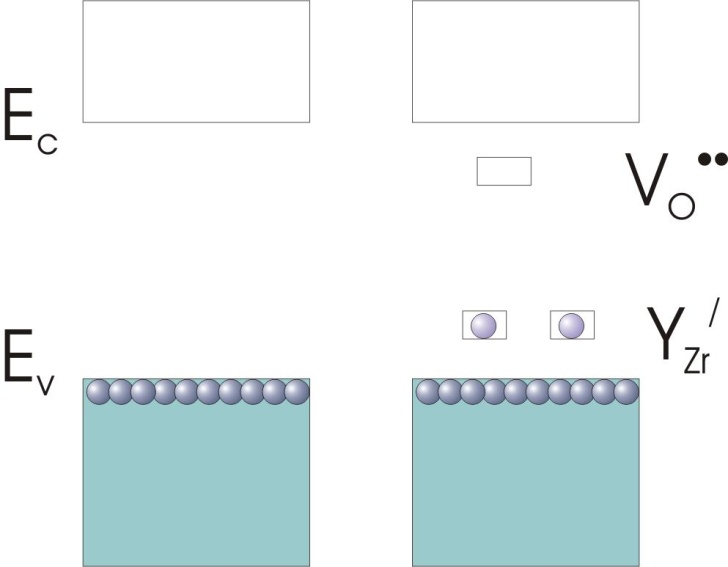 Bemerk: Elektroner som doneres fra oksygenvakansen aksepteres av Y-dopanten; ingen elektroniske defekter
34
MENA 1000 – Materialer, energi og nanoteknologi
Defektstruktur; elektronøytralitet og defektlikevekter
Elektronøytralitet; eksempel fra Y-dopet ZrO2-y



Antagelse: to defekter dominerer



Defektlikevekt:



Innsetting gir løsningen:
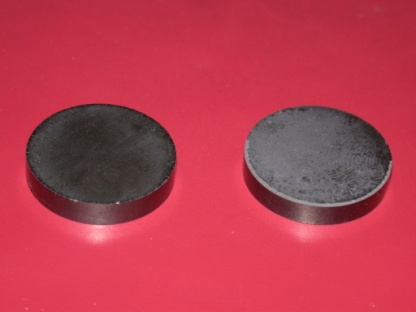 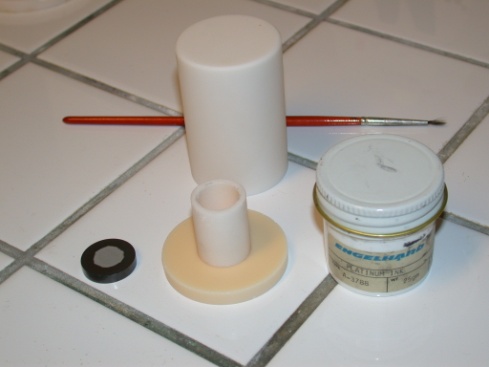 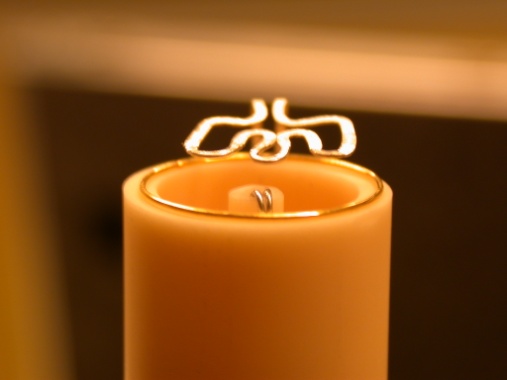 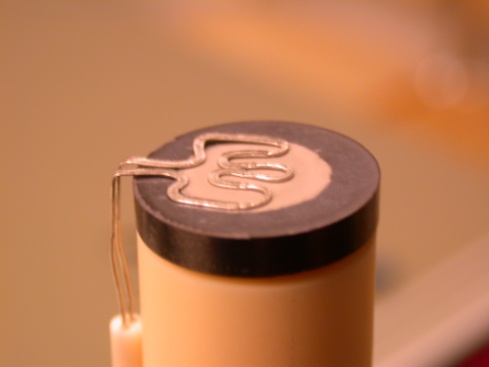 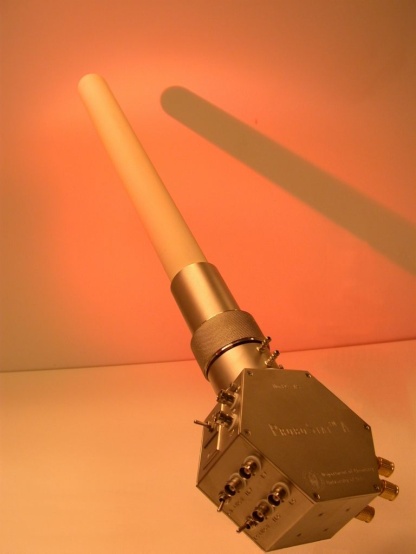 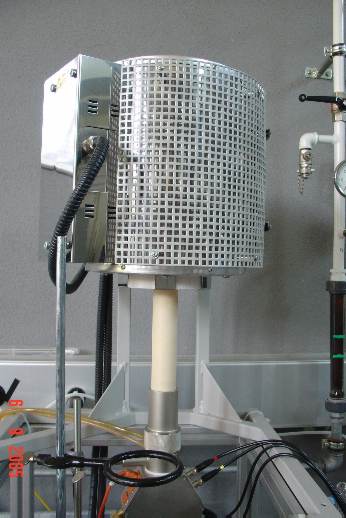 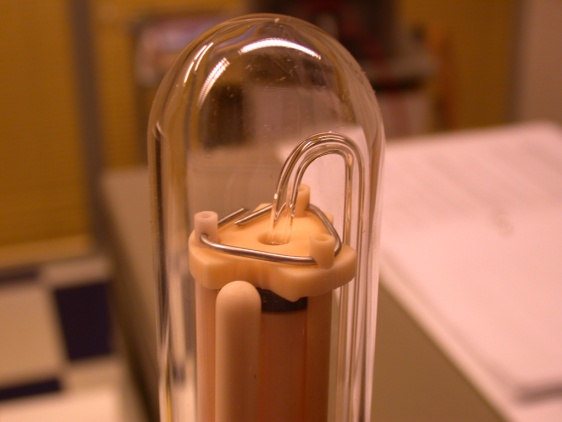 35
MENA 1000 – Materialer, energi og nanoteknologi
Diffusjon
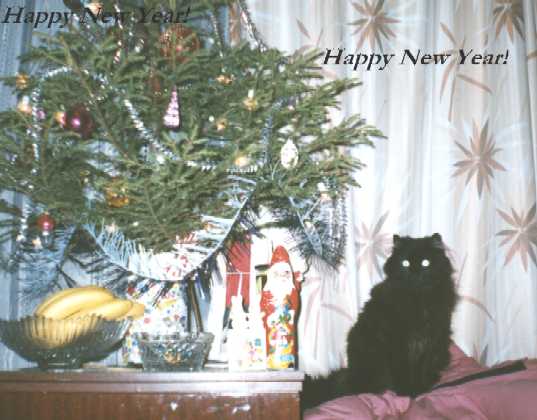 Diffusjon krever defekter
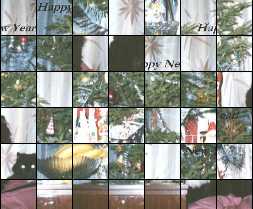 36
MENA 1000 – Materialer, energi og nanoteknologi
Diffusjonsmekanismer og hoppefrekvens
Vakans 		(”d”)
	
	Interstitiell 		(”c”)

	Kjedeinterstitiell 	(”b”)
	
	Ombytting 		(”a”)

Generelt er hoppefrekvens (antall hopp per tidsenhet) gitt ved forsøksfrekvens v0, termisk energi (kT) i forhold til aktiveringsbarrieren Qm, antall naboplasser Z og fraksjon av defekter Xdefekt:

n/t = v0  exp(-Qm/kT) * Z * Xdefekt
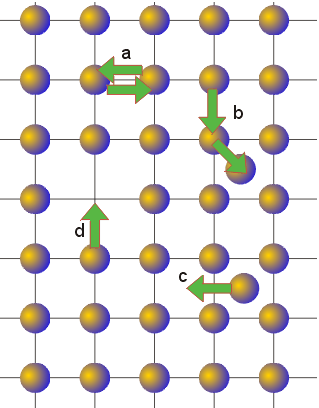 37
MENA 1000 – Materialer, energi og nanoteknologi
Figur: Shriver and Atkins: Inorganic Chemistry
Selvdiffusjon
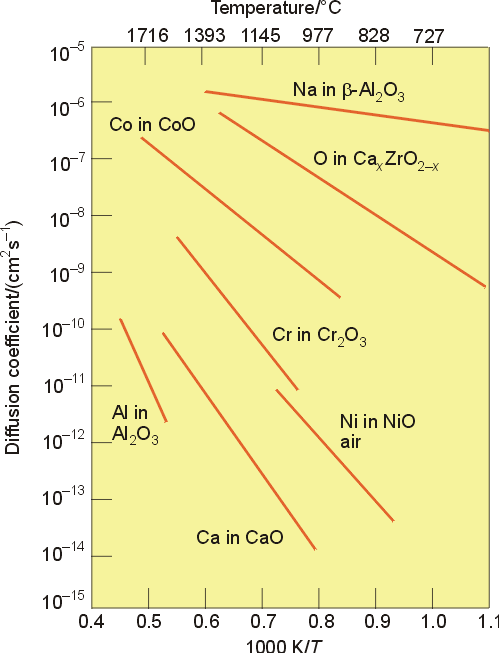 Selvdiffusjon = ”Random diffusion”
Termisk energi
Selvdiffusjonskoeffisienten



Total tilbakelagt vei er meget lang:



Midlere radiell avstand fra startpunktet er liten:


Ikke i boka: Midlere avstand fra startpunktet i én dimensjon er enda mindre (hoppene i de to andre dimensjonene er bortkastet):
Figur: Shriver and Atkins: Inorganic Chemistry
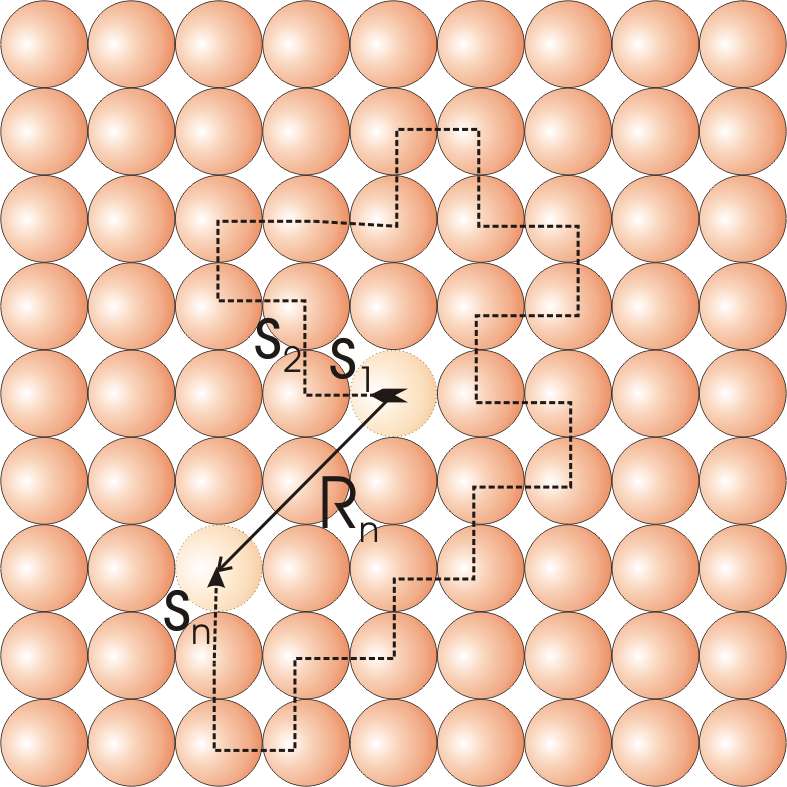 38
MENA 1000 – Materialer, energi og nanoteknologi
Defektdiffusjon
Defekten beveger seg mye oftere (og derved lenger) enn det korresponderende gitterspeciet.
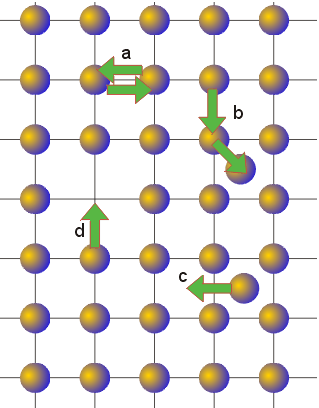 Figur: Shriver and Atkins: Inorganic Chemistry
39
MENA 1000 – Materialer, energi og nanoteknologi
Dislokasjoner
Éndimensjonal defekt
Kant- og skruedislokasjoner
Karakterisert ved Burgers vektor
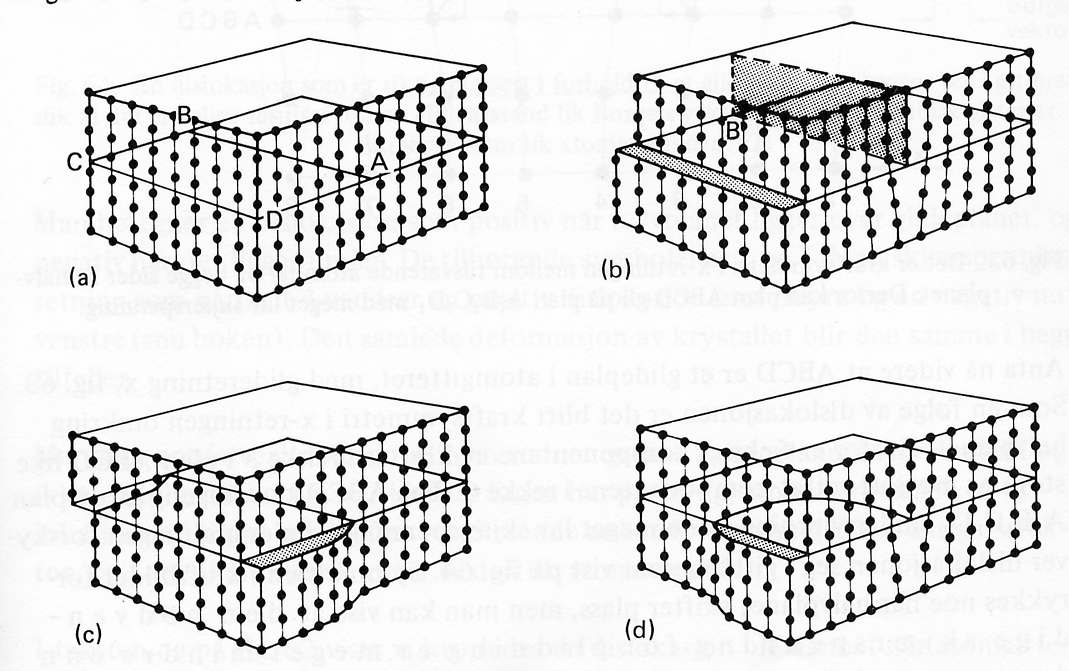 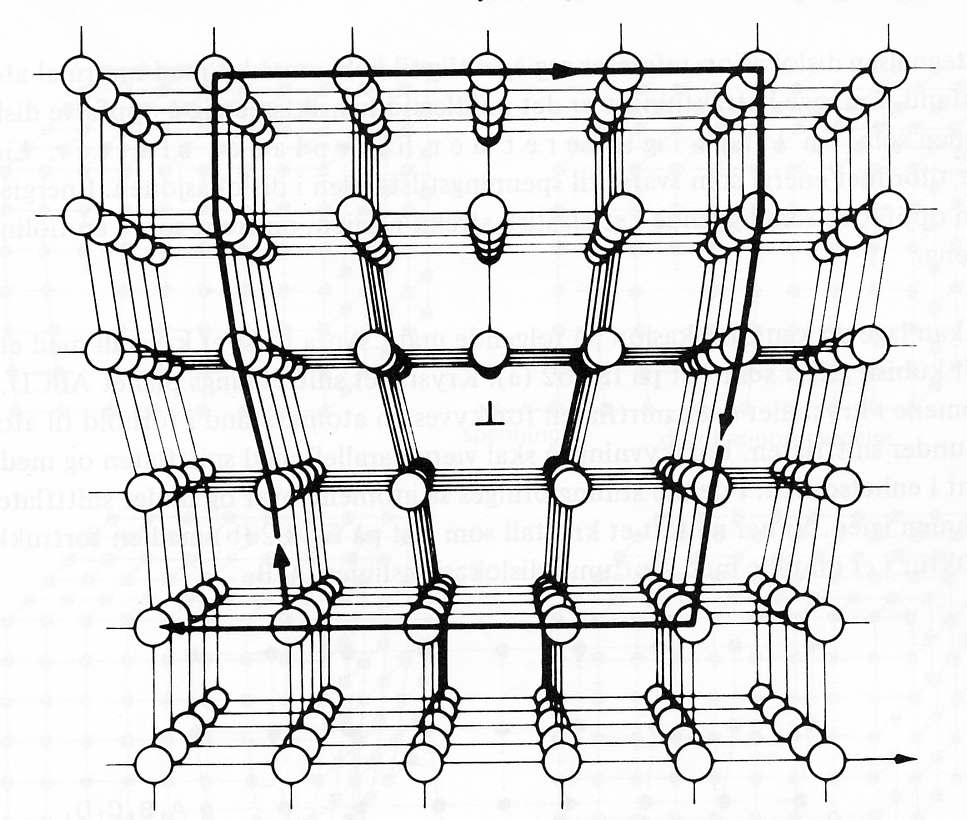 40
MENA 1000 – Materialer, energi og nanoteknologi
Figurer:A. Almar-Næss: Metalliske materialer
Korngrenser
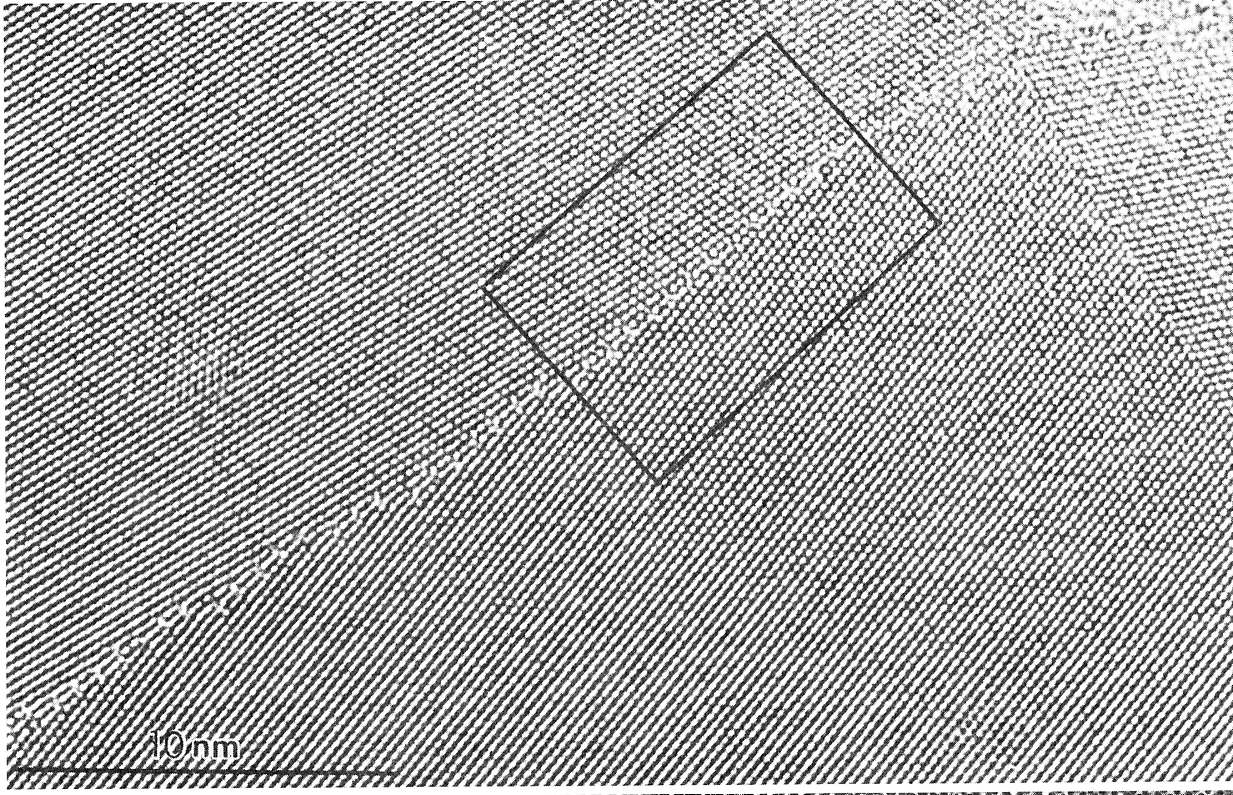 Todimensjonal defekt
Varierende ”match”
Fra tvillinggrenser til amorf grensefase
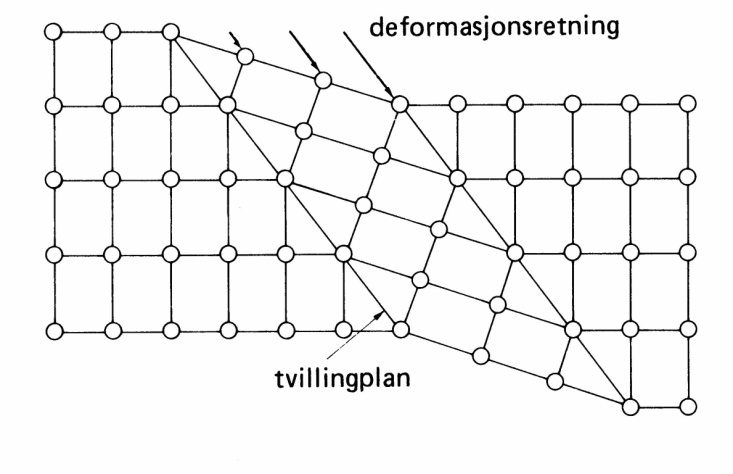 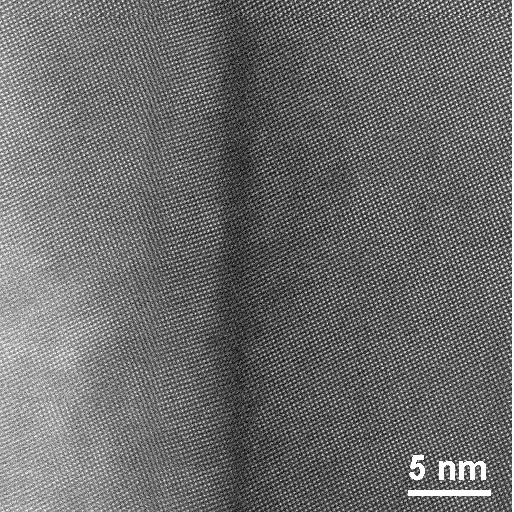 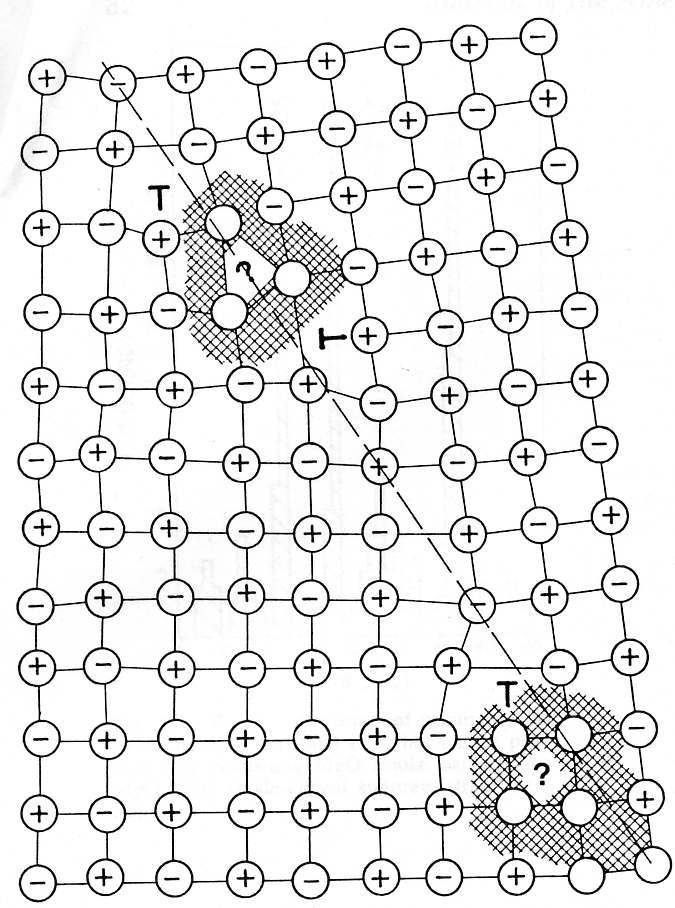 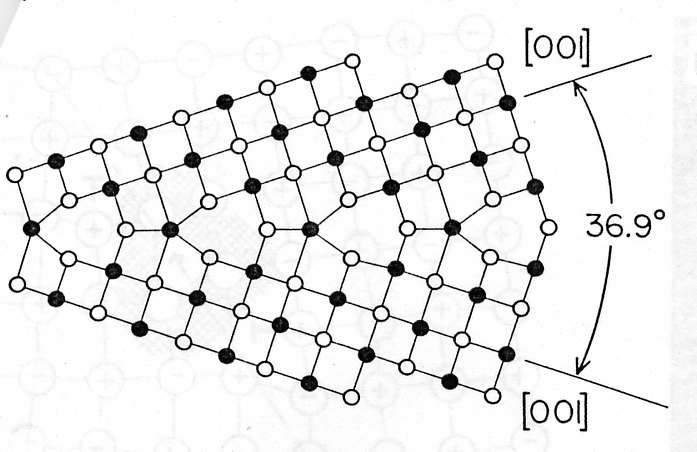 Figurer: Balluffi et al., A. Almar-Næss: metalliske materialer, og D. Kepaptsoglou, UiO.
41
MENA 1000 – Materialer, energi og nanoteknologi
Overflater
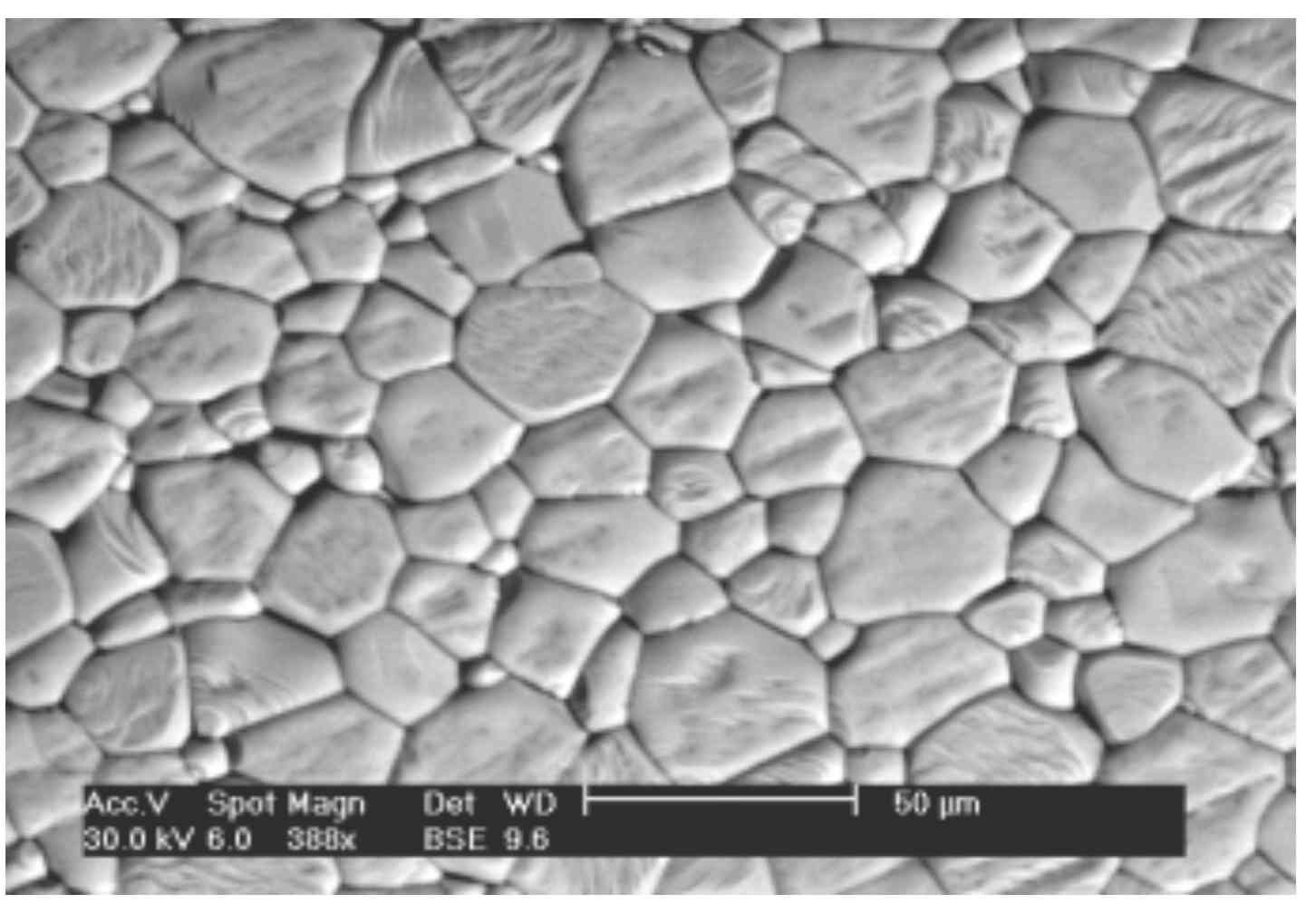 Todimensjonal defekt

En ny, tilfleldig plassert overflate har meget stor energi

Alle midler tas i bruk for å redusere denne energien
Mindre overflate 
avrunding, sintring
Mer stabil overflate 
fasettering, etsing
Ny terminering
Atomær omstrukturering
Adsorbsjon 
kjemisorbsjon, fysisorbsjon

Korngrenser og overflater har stor uorden og oftest forhøyet transport
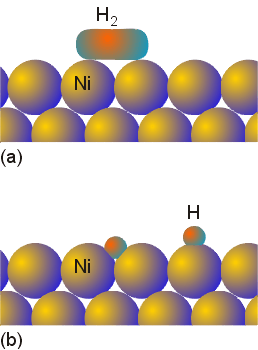 42
MENA 1000 – Materialer, energi og nanoteknologi
Figur: Shriver and Atkins: Inorganic Chemistry
Mikrostruktur
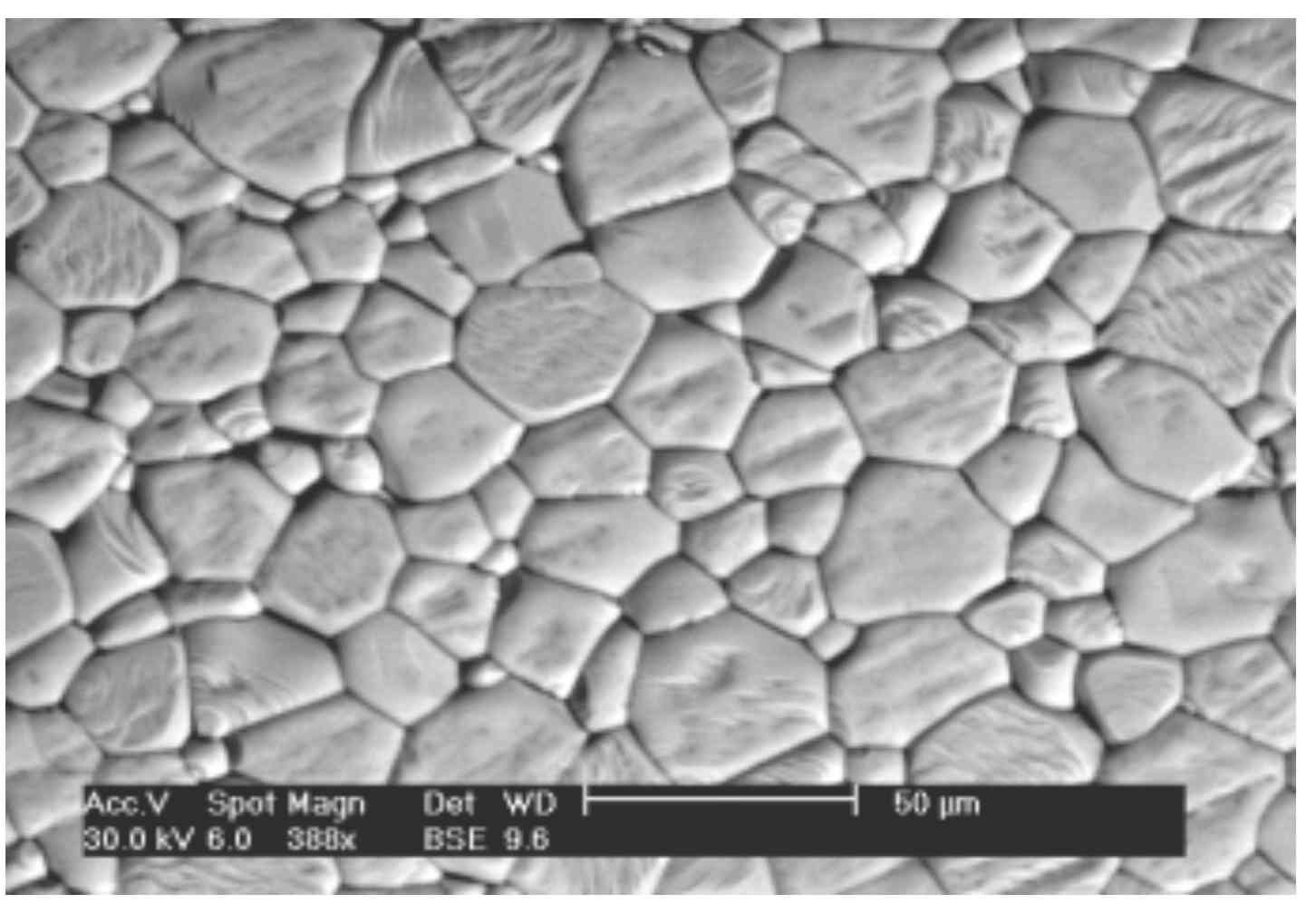 Geometrisk fordeling av
Faser og fasegrenser
Porer og overflater
Korn og korngrenser

To- og tredimensjonale defekter
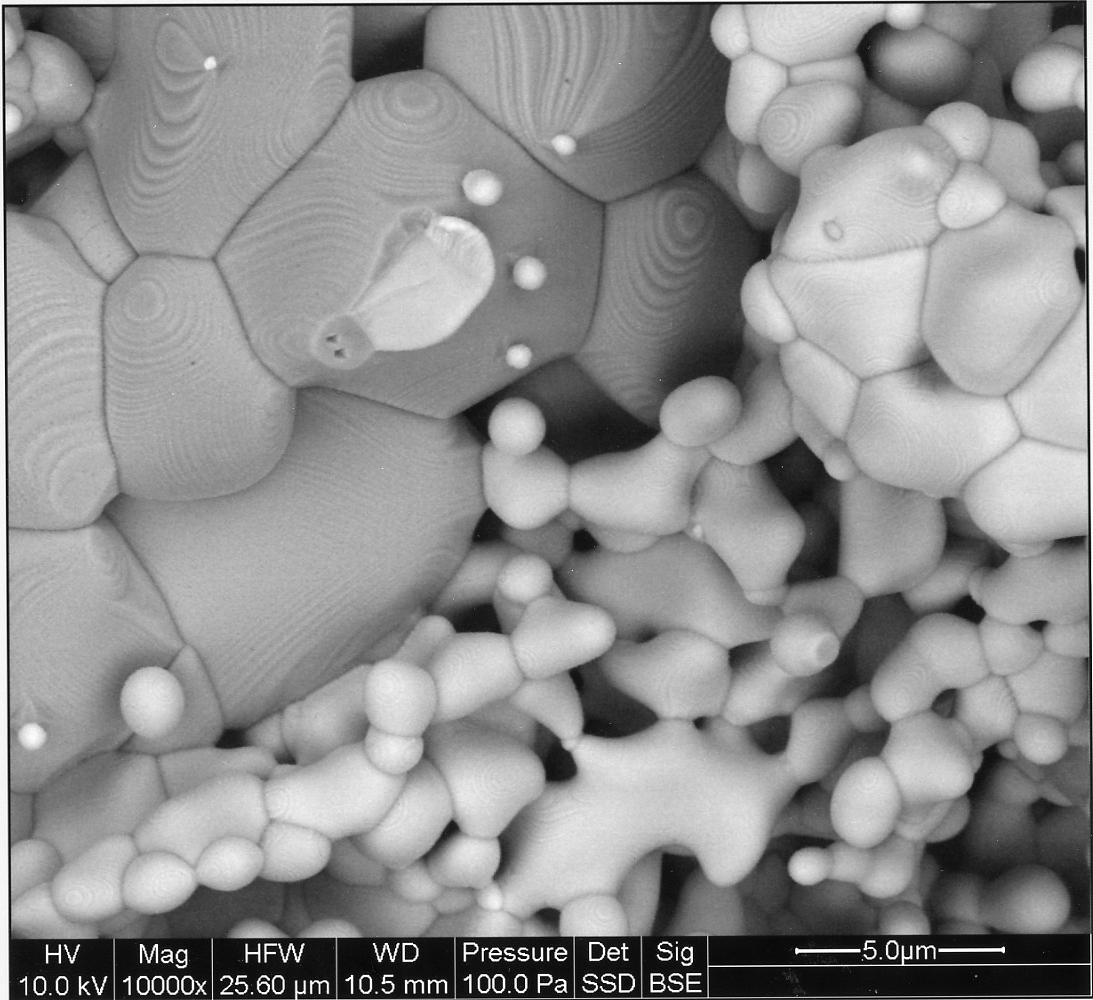 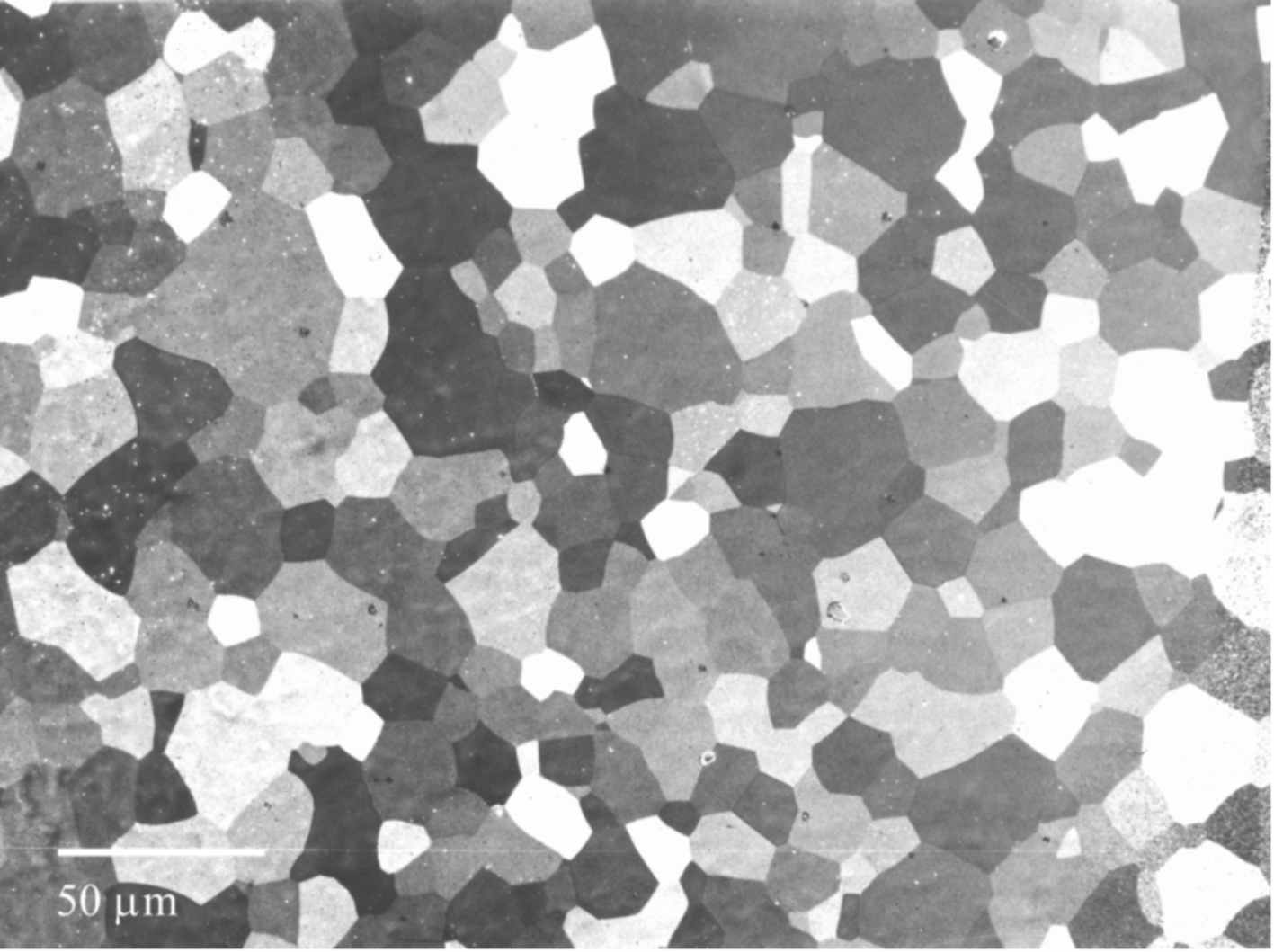 43
MENA 1000 – Materialer, energi og nanoteknologi
Enkrystaller
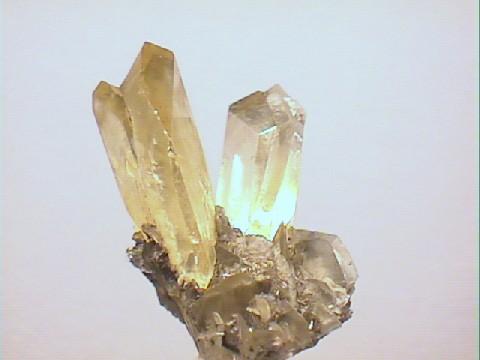 Rendyrker bulkegenskapene til et stoff

Retningsavhengige egenskaper kan optimaliseres

Fremstilles ved krystallgroing fra gass, løsning eller smelte
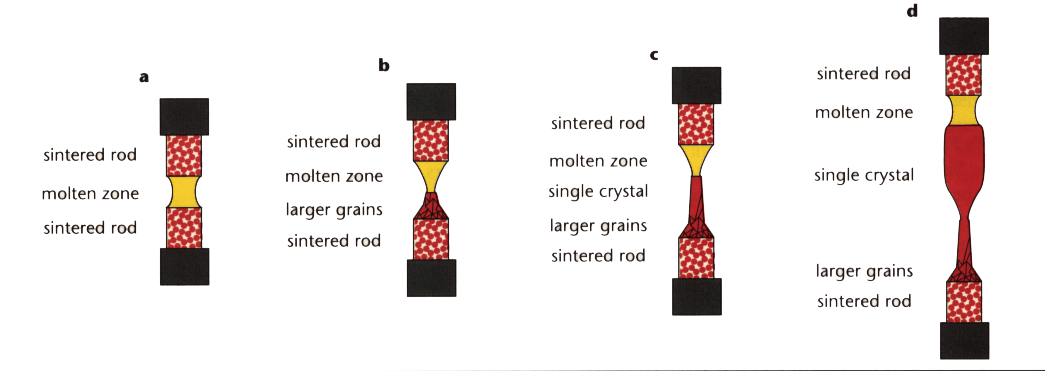 44
Figur: http://webelements.com, R. Dieckmann, Cornell Univ.
MENA 1000 – Materialer, energi og nanoteknologi
Polykrystallinsk stoff
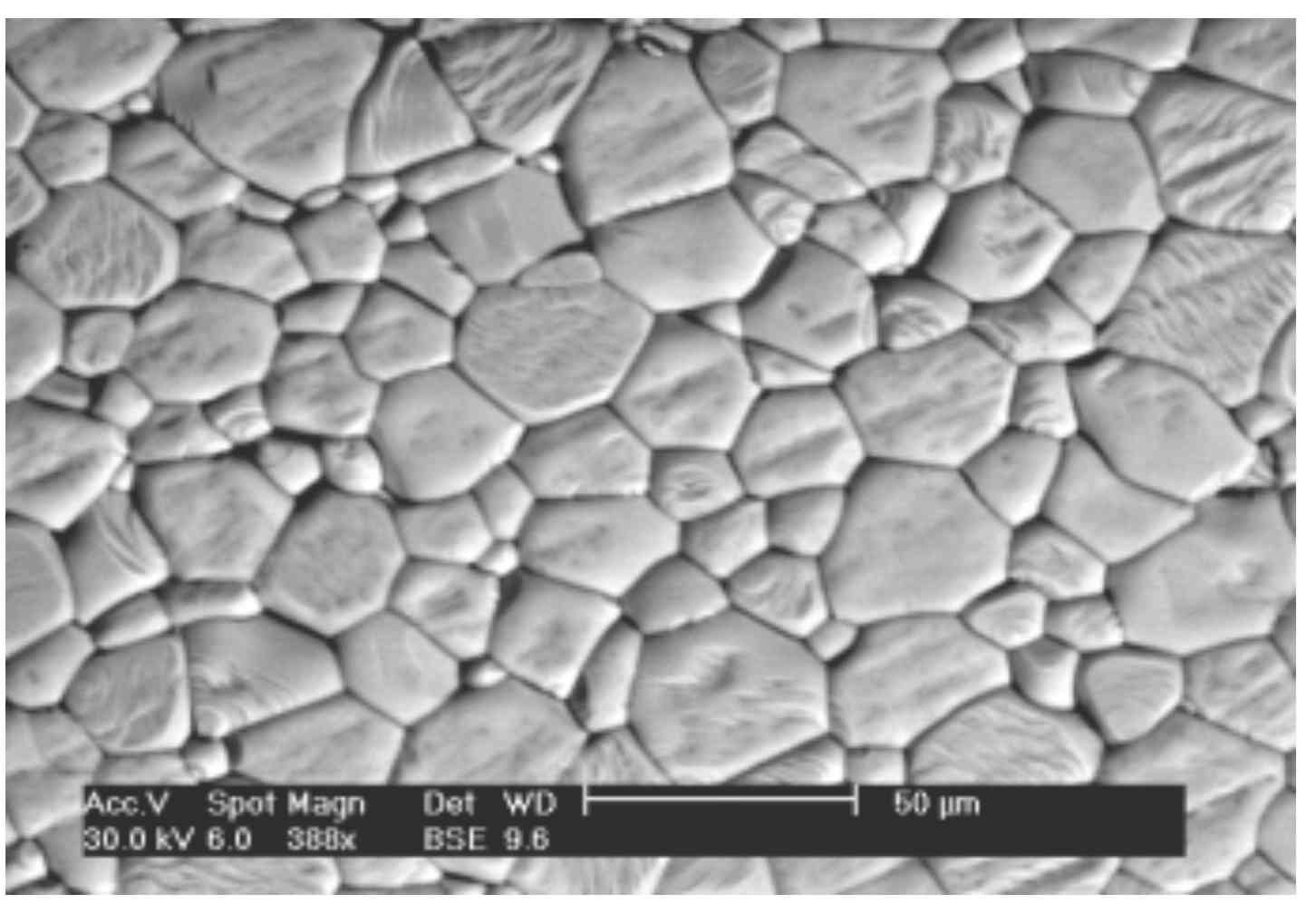 Fremstilling
Størkning fra smelte 
Typisk for metaller

Sintring av pulvre
Typisk for keramer
Men også for enkelte metaller; pulvermetallurgi

Sintring er eliminasjon av porer ( = eliminasjon av overflater)

Drives av reduksjon i overflateenergi
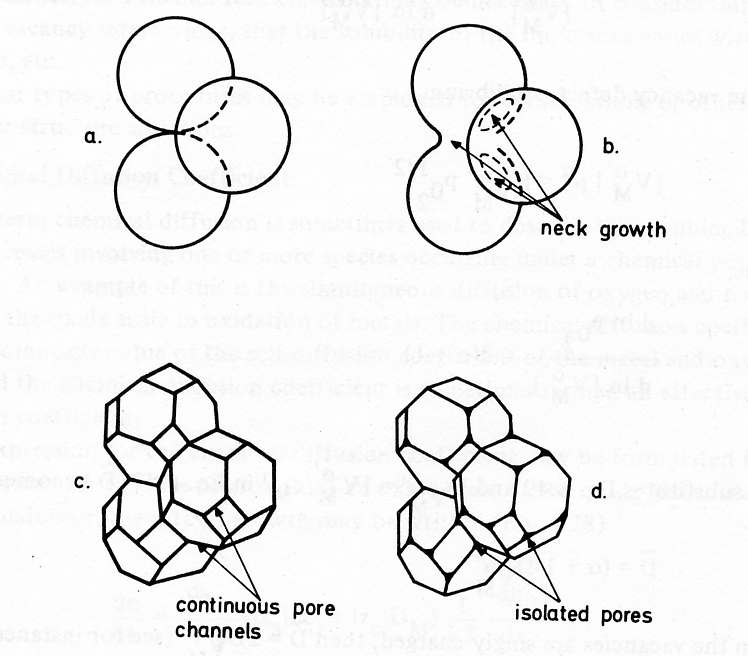 Figurer: Coble and Burke, in Progress in Ceramic Science, C. Haavik, UiO,
45
MENA 1000 – Materialer, energi og nanoteknologi
Illustrasjon: Ni+ZrO2 cermet sintret ved 1500°C
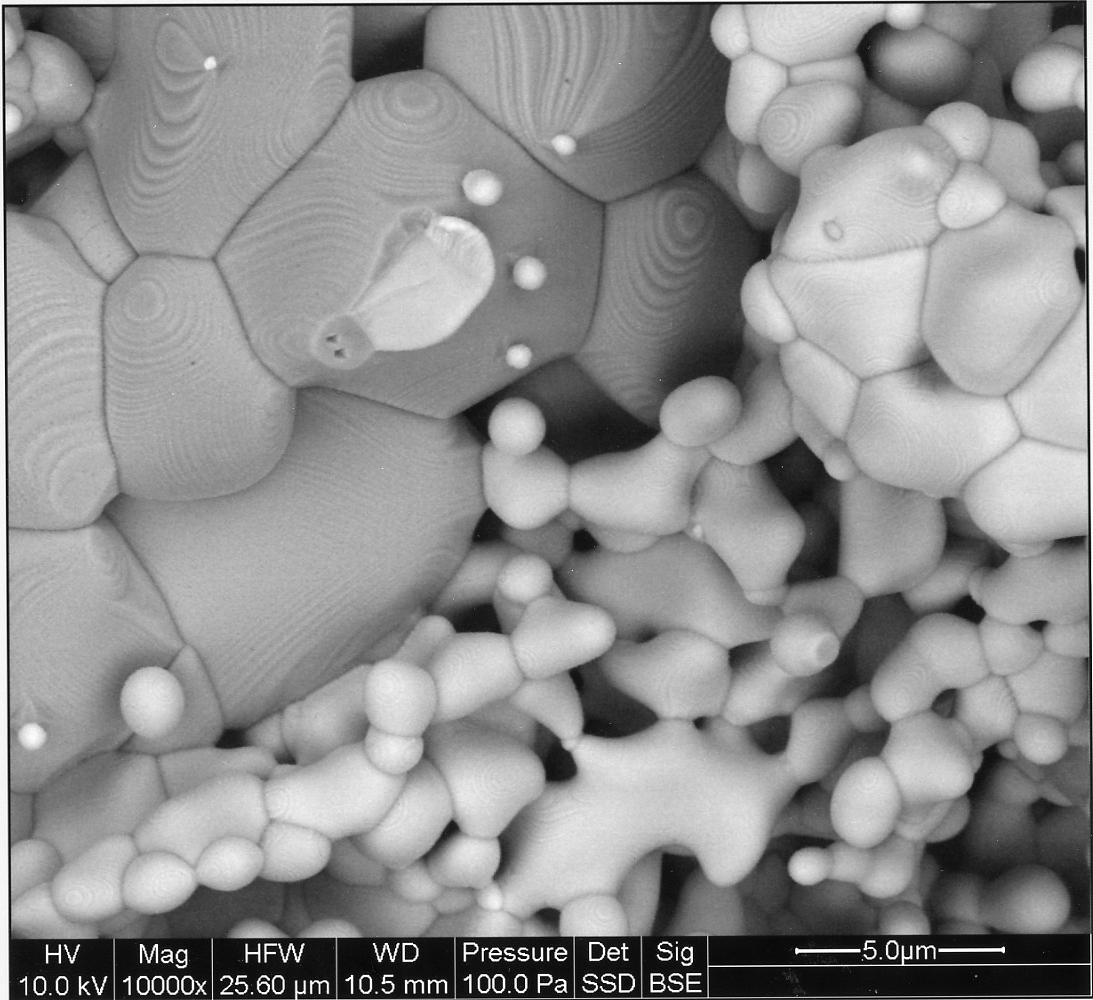 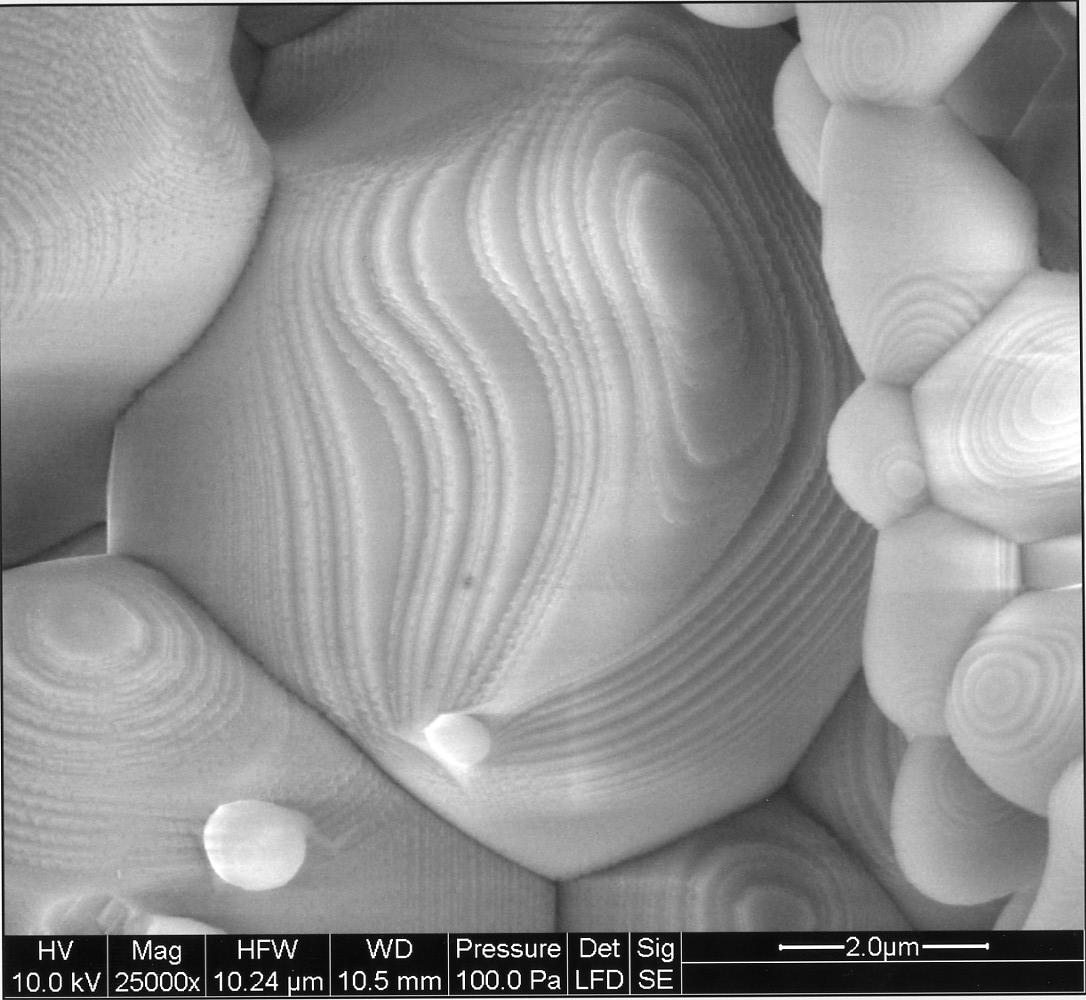 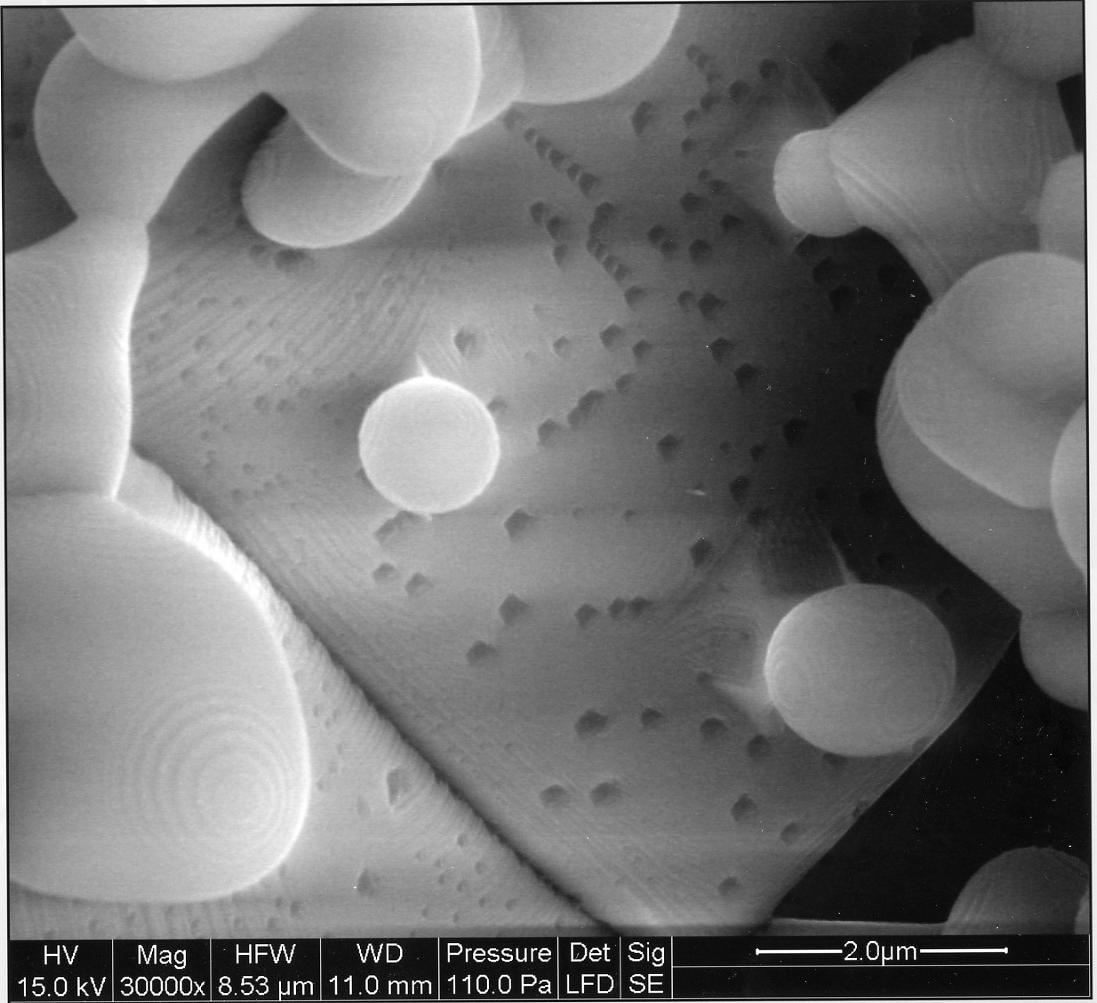 46
MENA 1000 – Materialer, energi og nanoteknologi
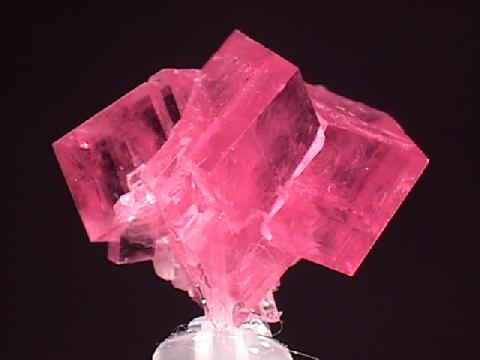 Oppsummering, Kap. 7
Amorfe vs krystallinske stoffer

Struktur i krystallinske stoffer
Enhetsceller
Kulepakking
Bravais-gittere
Bestemmelse og nomenklatur

Defekter
Nulldimensjonale
Punktdefekter
Elektroniske defekter
Nomenklatur
Defektkjemi
Diffusjon
Endimensjonale
Dislokasjoner
Todimensjonale
Korngrenser
Overflater
Mikrostruktur
Enkrystaller
Polykrystallinske stoffer
Fremstilling
Sintring
47
MENA 1000 – Materialer, energi og nanoteknologi
Etter dette kapittelet…
Etter dette kapittelet må du kunne gjøre rede for amorfe og krystallinske stoffer, 
du bør kunne beskrive eller skissere de vanligste symmetrier (kubisk, tetragonal, osv.) og Bravais-gittere. 
Du bør vite hvordan mikroskopi og diffraksjon brukes til å studere strukturer. 
Du må kjenne til elektroniske defekter og punktdefekter og nomenklaturen for disse, samt hvordan vi skriver og balanserer defektreaksjoner. 
Du bør kjenne sammenhenger mellom defekter og diffusjon. 
Du bør kunne beskrive dislokasjoner, korngrenser og overflater.
Du bør kunne vise hvordan enkrystaller lages og hvordan et tett polykrystallinsk material fremkommer ved sintring.
48
MENA 1000 – Materialer, energi og nanoteknologi